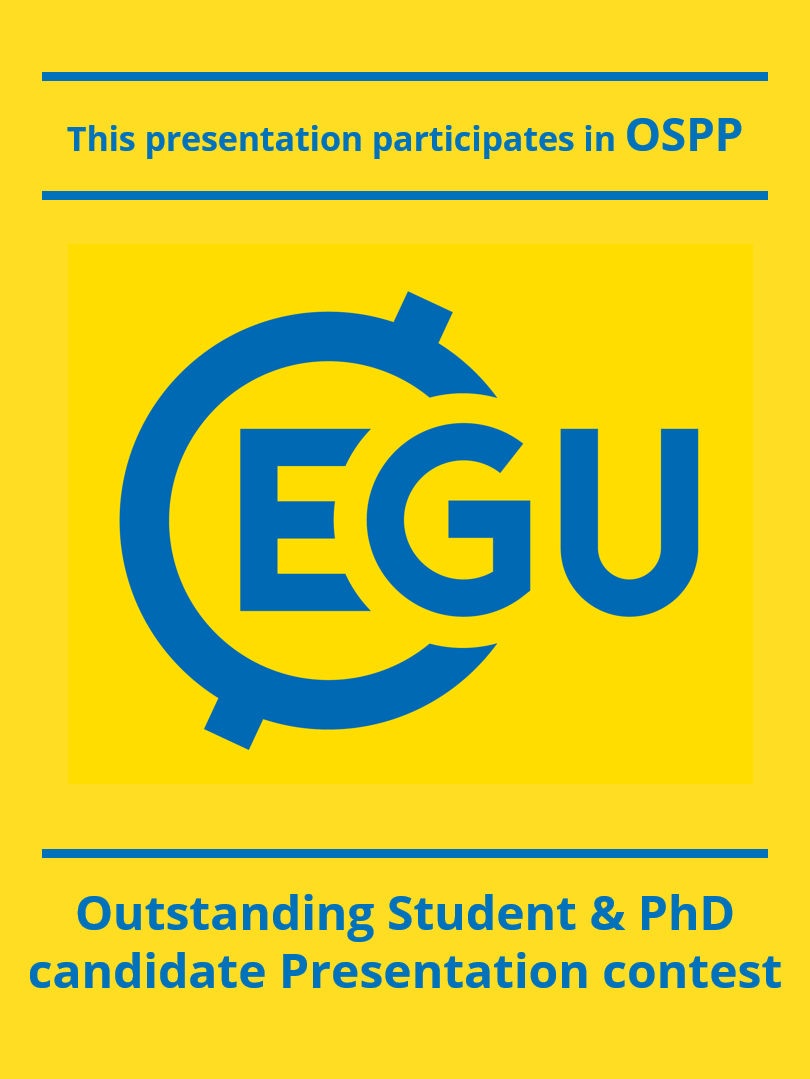 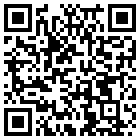 Atmospheric trends of long-lived halocarbons derived from 15 years of IASI/Metop measurements
Hélène De Longueville1, L. Clarisse1, S. Whitburn1,C. Clerbaux1,2 and P. Coheur1
Spectroscopy, Quantum Chemistry and Atmospheric Remote Sensing (SQUARES), Université libre de Bruxelles (ULB), Brussels, Belgium
LATMOS/IPSL, Sorbonne Université, UVSQ, CNRS, Paris, France
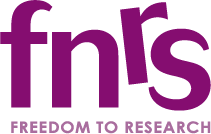 Home page
Instrument
Can nadir-pointing IR satellite sounders contribute to monitoring atmospheric concentrations of halocarbons ?
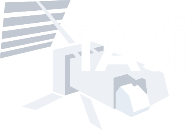 Click to learn more…
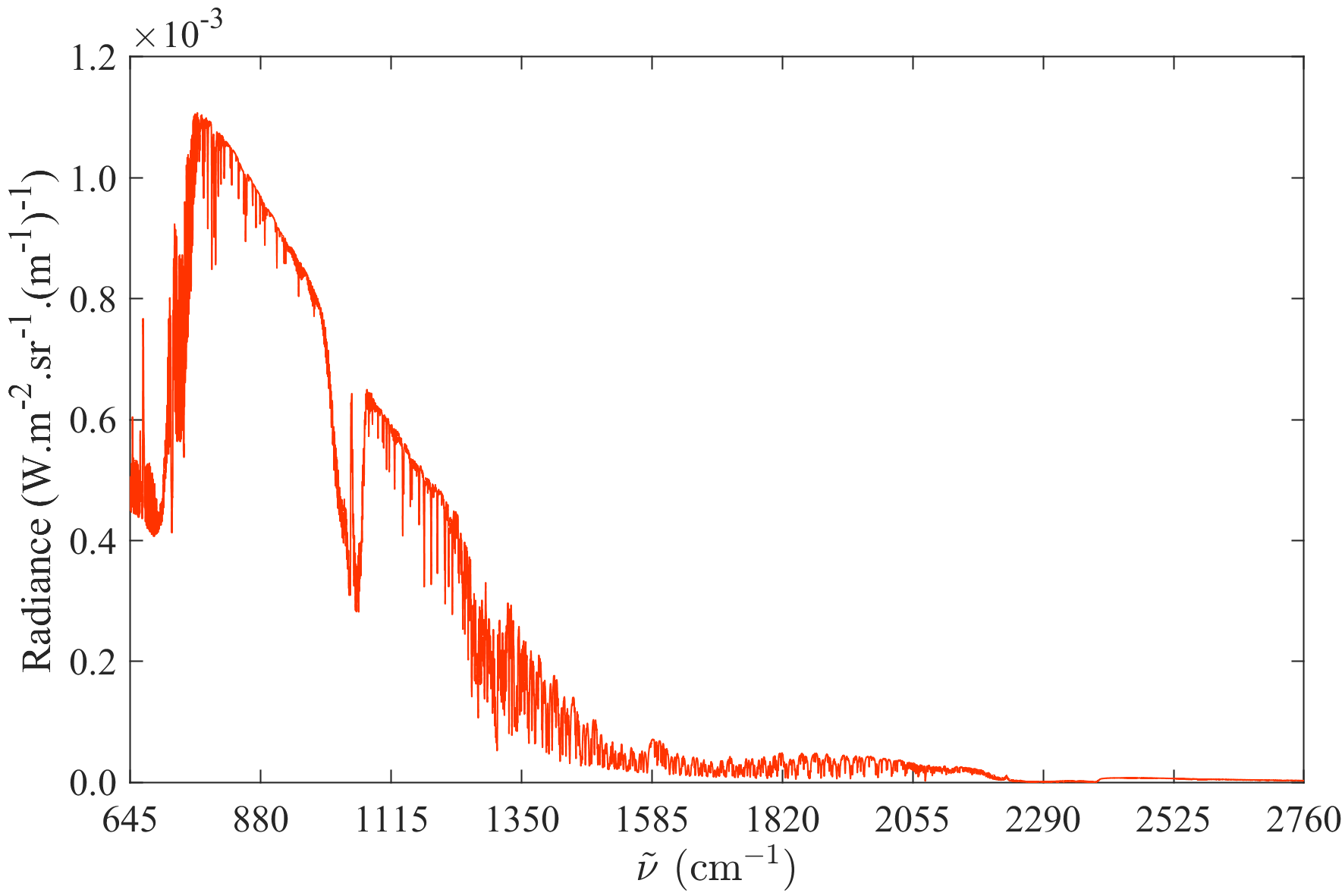 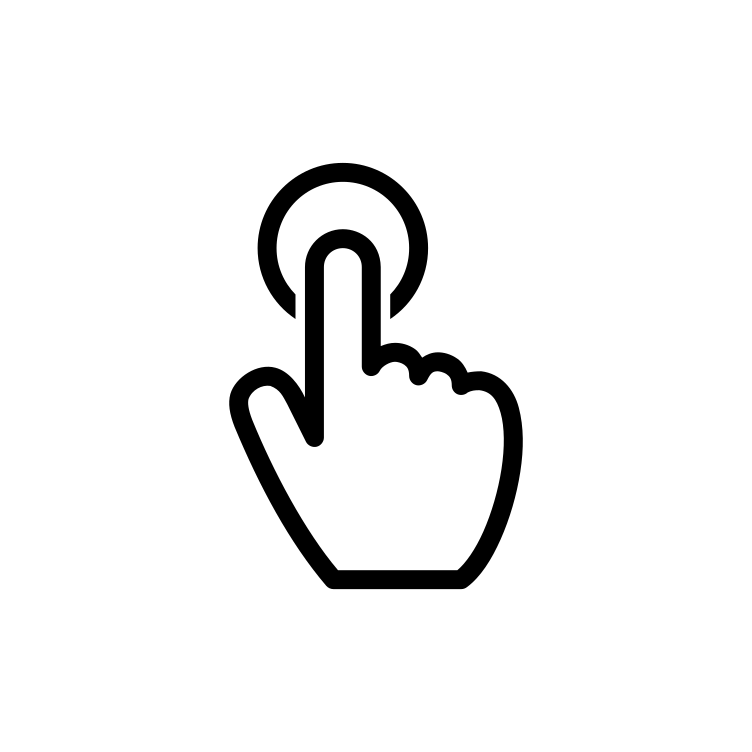 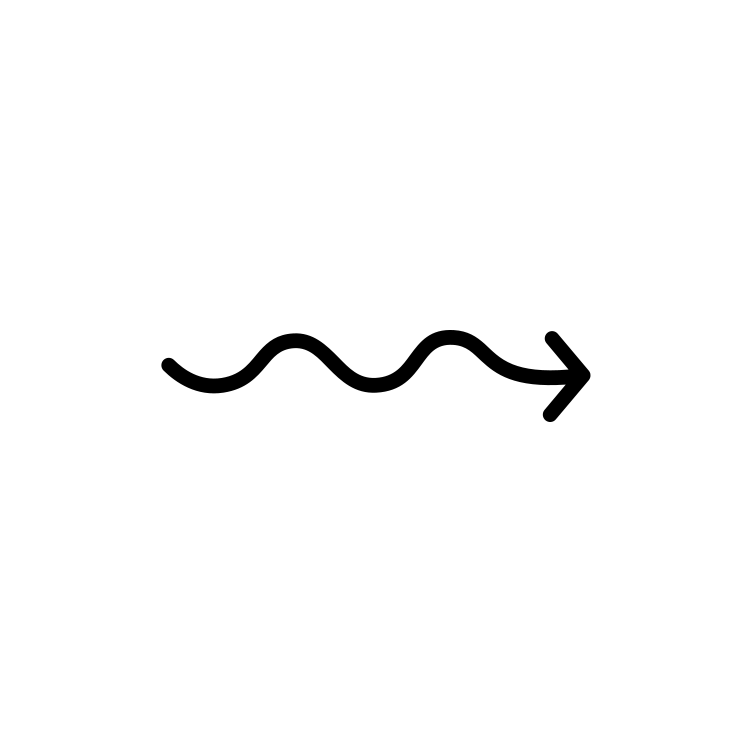 remote sensing
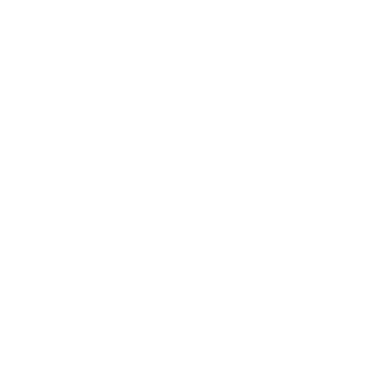 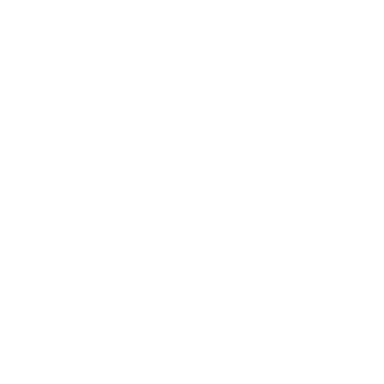 Long-lived 
halogenated 
gases
Spectral detection
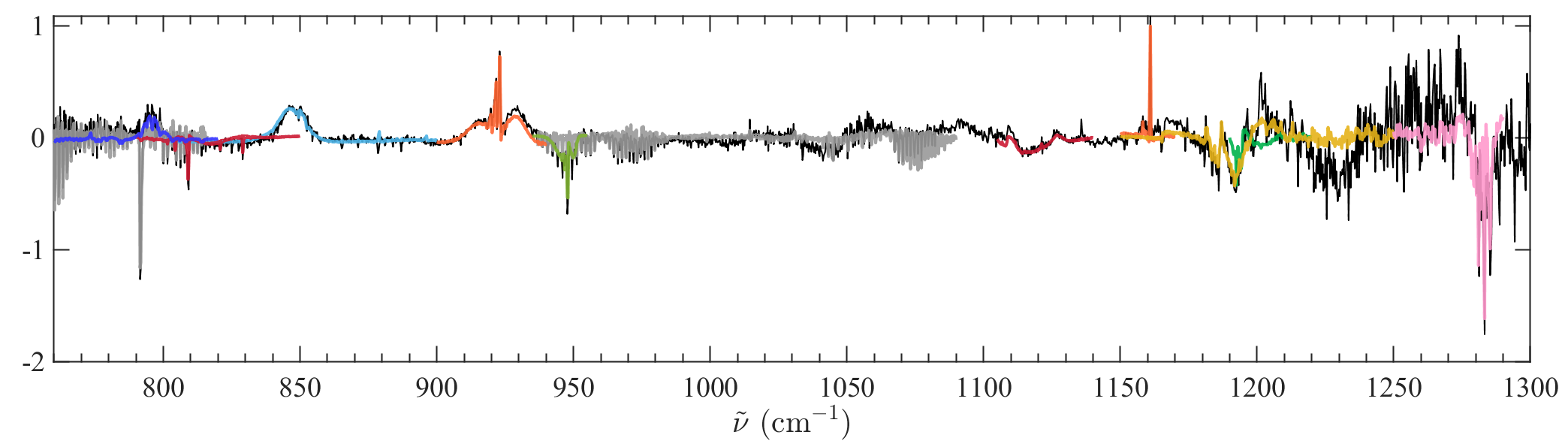 CFCs
HCFCs
HFCs
CCl4
SF6
CF4
Time series
Northern midlatitudes
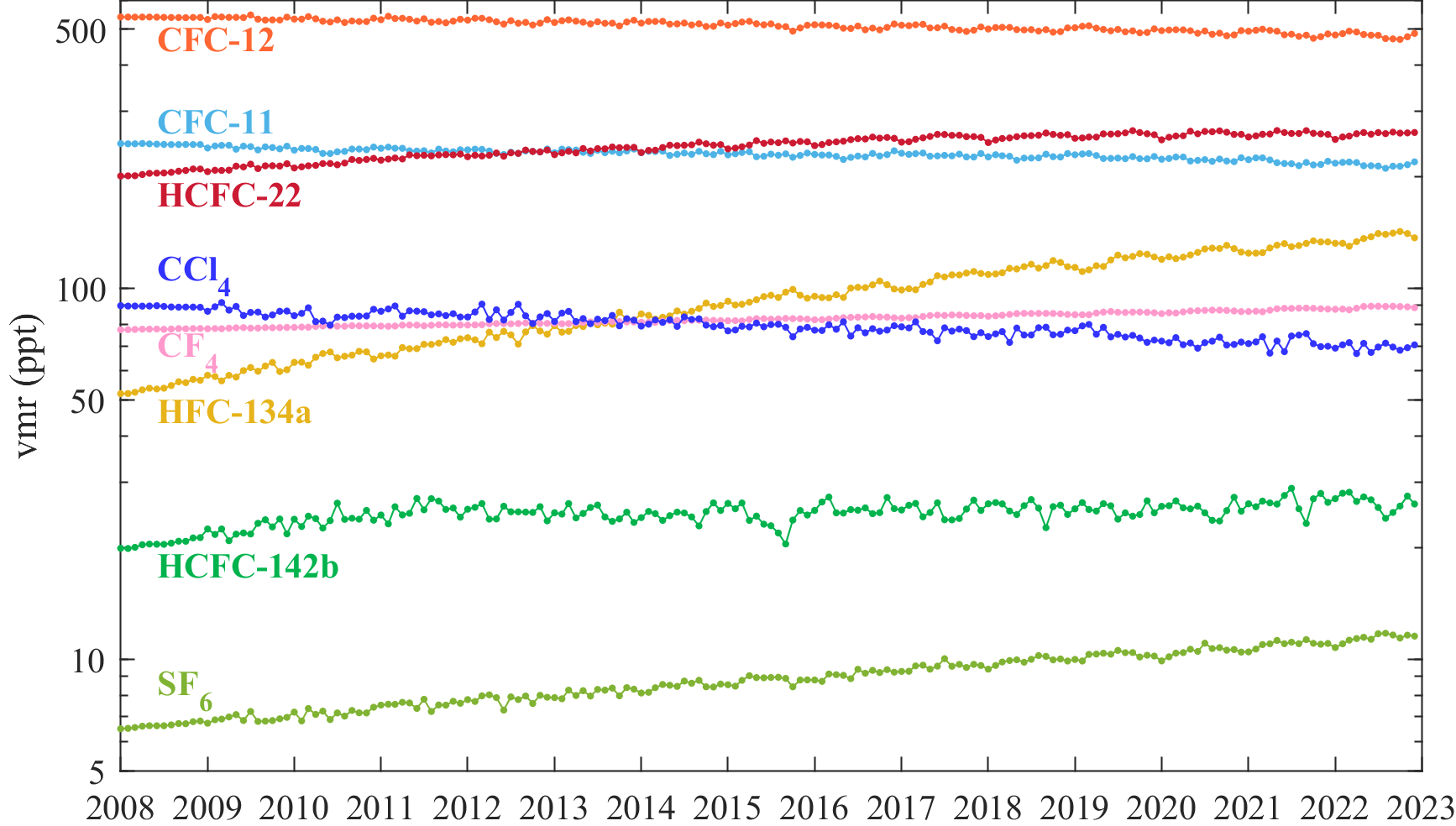 Retrieval methodology
generalized least squares estimation
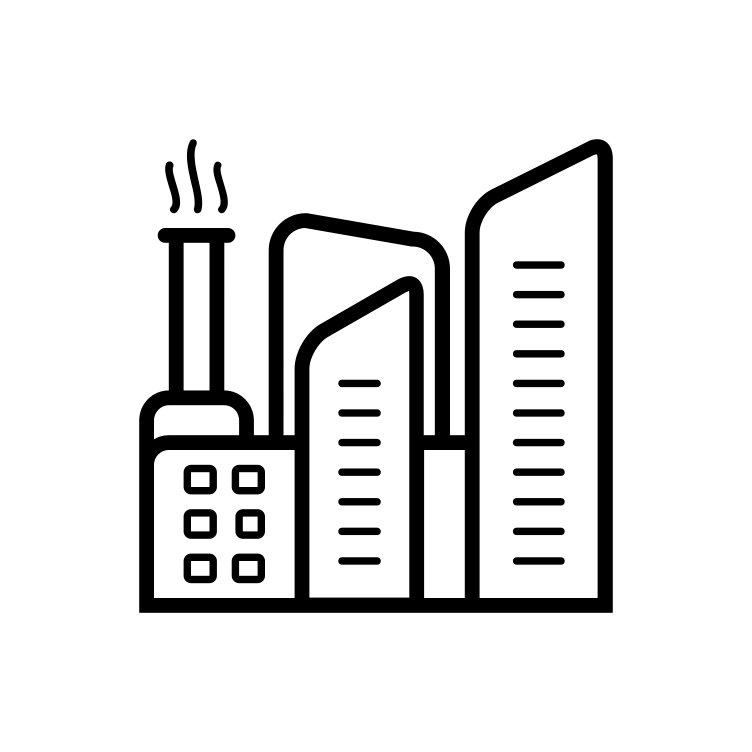 Time series
Southern midlatitudes
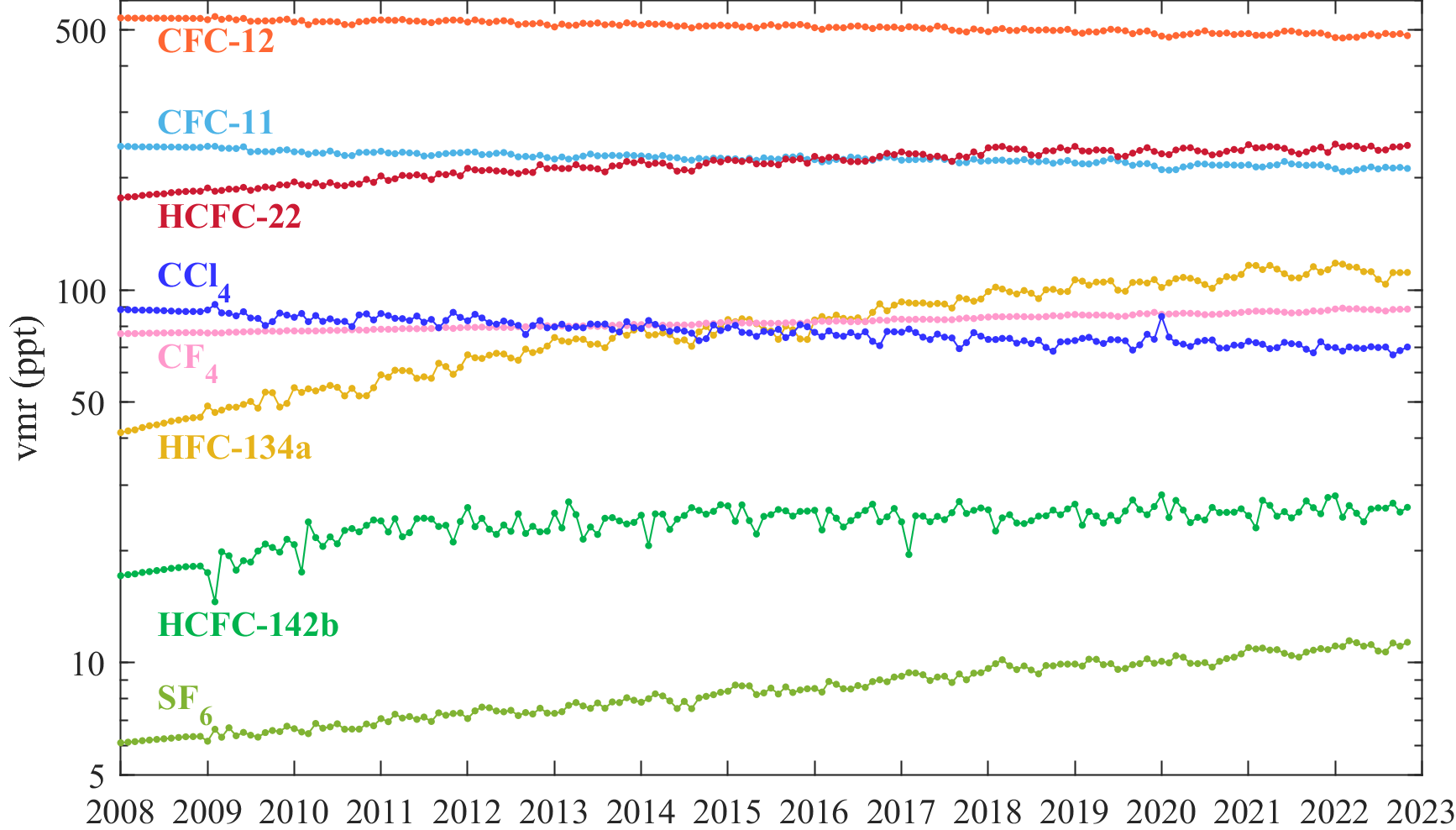 Long-lived halogenated gases
The emissions of chlorofluorocarbons (CFCs) and its substitutes have profoundly affected the chemical and radiative equilibrium of the atmosphere. The CFCs play a key role in the depletion of stratospheric ozone and are, just as their hydrogenated substitutes, powerful greenhouse gases. The emissions of most of these species are presently controlled by international regulations. Following the Montreal protocol and its amendments, the concentrations of the CFCs have started to decline in the early-2000. In parallel, the concentrations of the hydrogenated substitutes have increased. The exploitation of the measurements from the IASI sounder could play a key role in the monitoring of these species and thereby complement existing surface measurement networks.
CFCs = chlorofluorocarbons
e.g. CFC-11 (CFCl3), CFC-12 (CF2Cl2)
1930
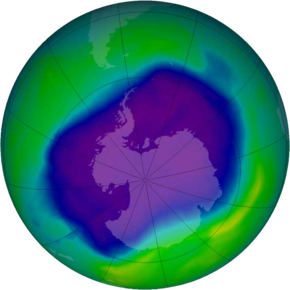 1985
Ozone Hole
CFCs
Montreal Protocol: 1987
HCFCs = Hydrochlorofluorocarbons
 e.g. HCFC-22 (CHF2Cl)
HCFCs
1992
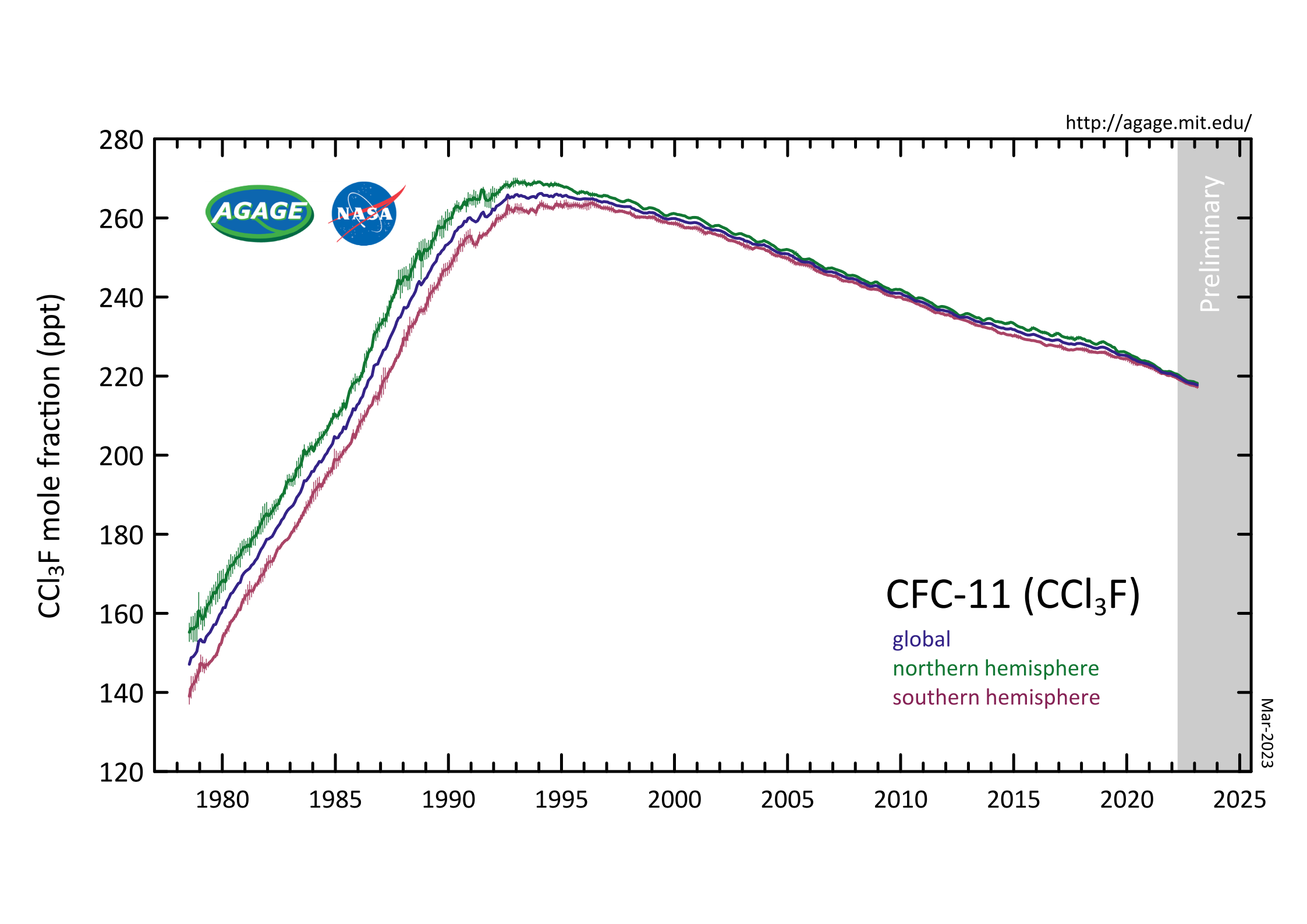 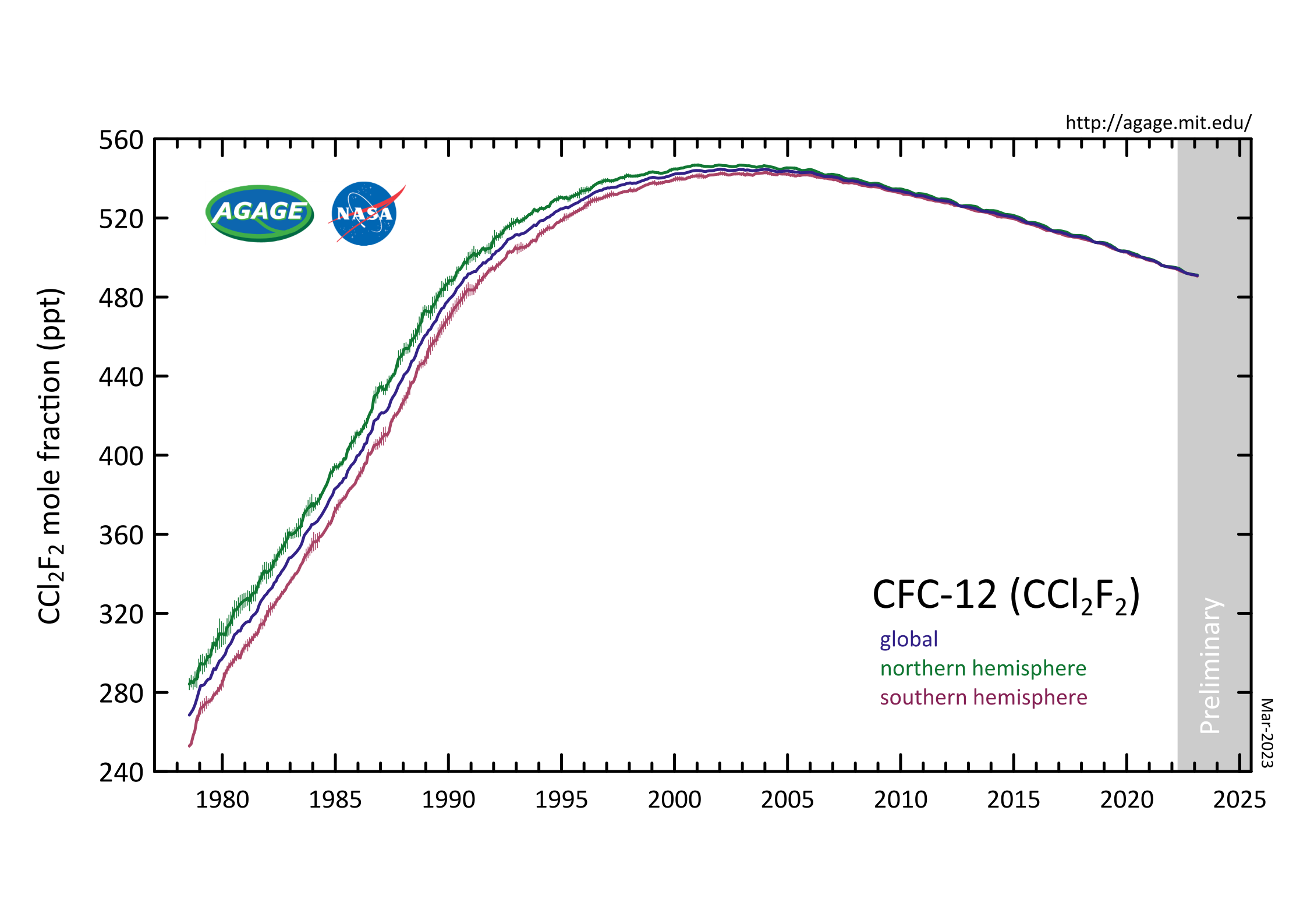 HFCs = Hydrofluorocarbons
e.g. HFC-134a (CH2FCF3)
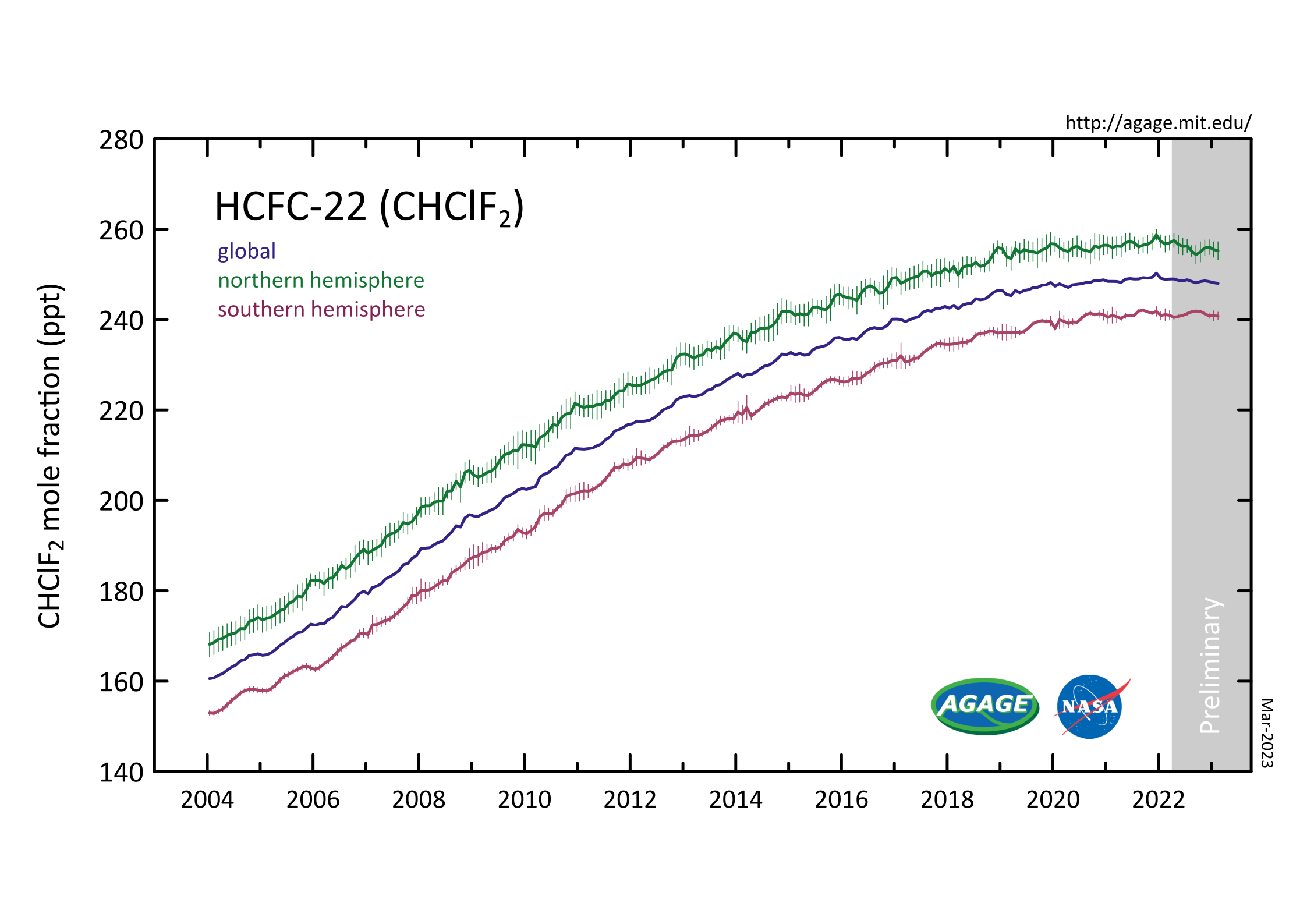 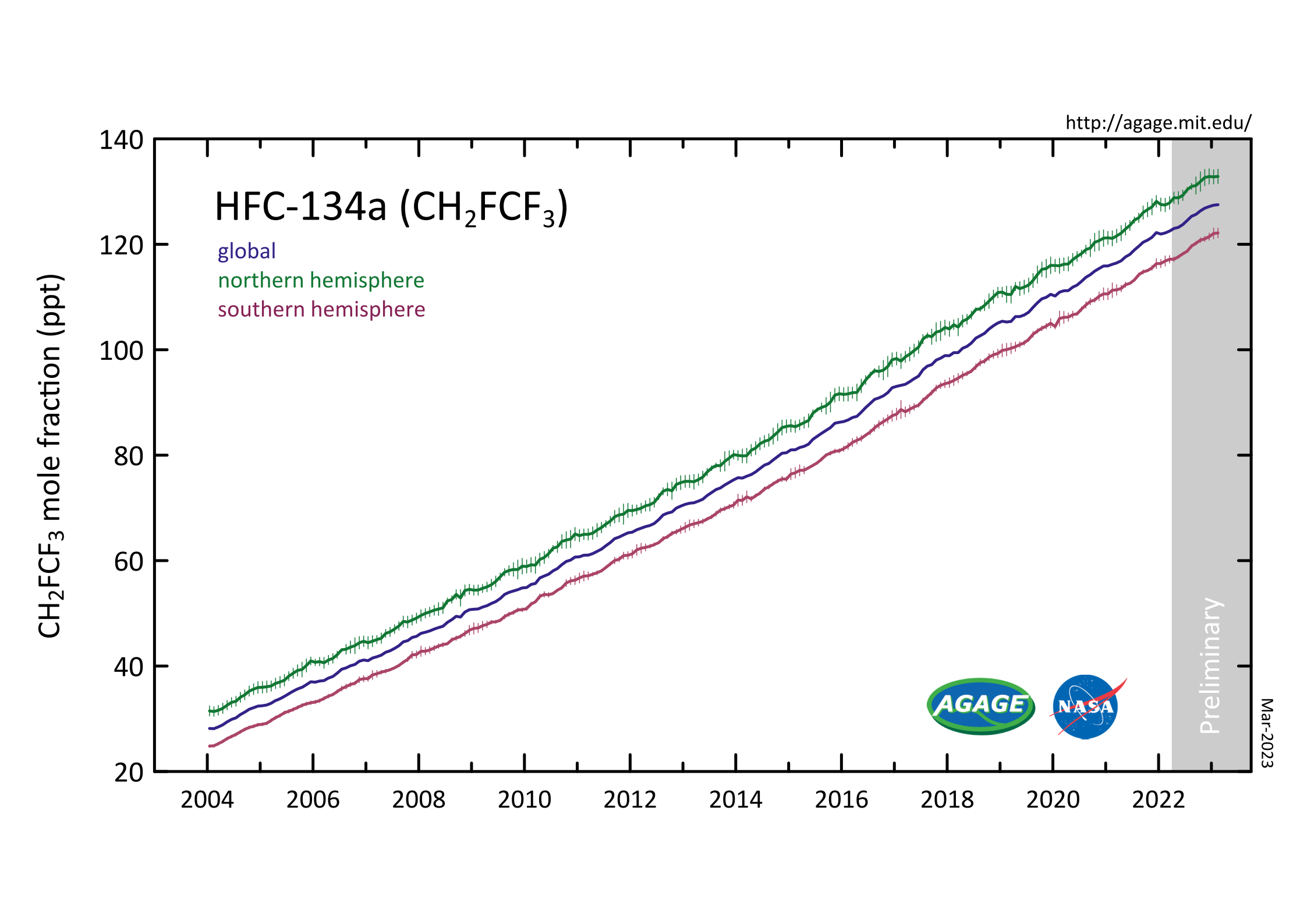 Kigali Amendment: 2016
HFCs
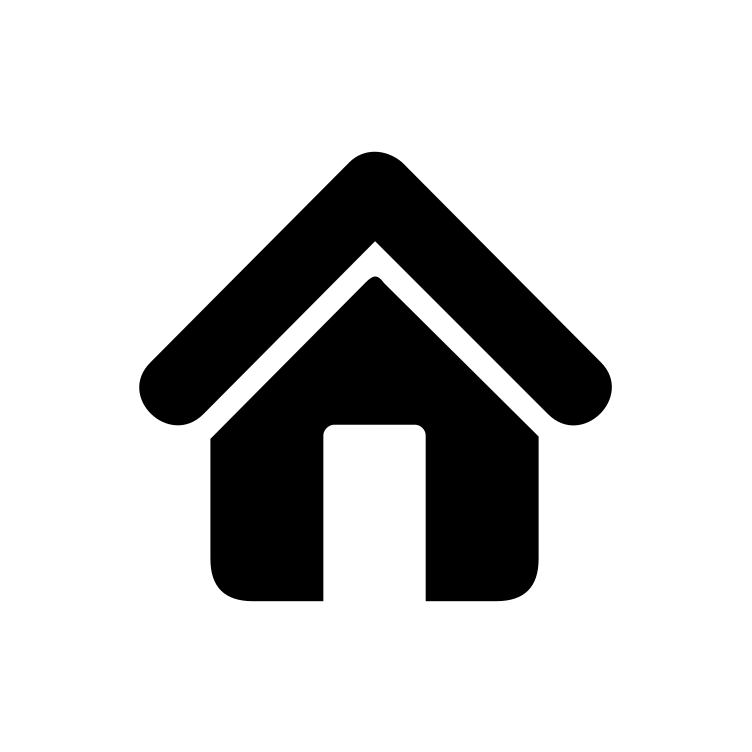 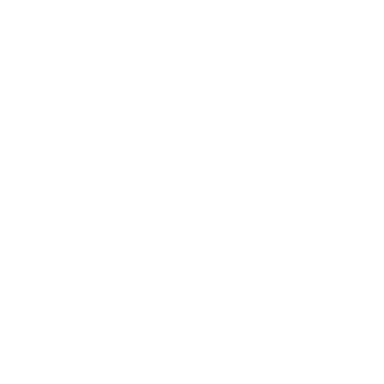 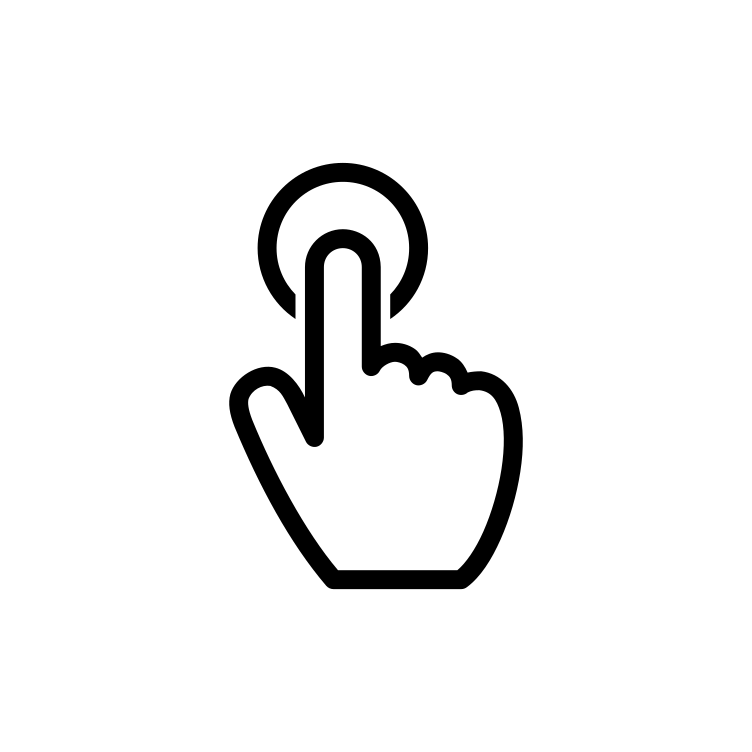 Click to go back to home page
Infrared Atmospheric Sounding Interferometer
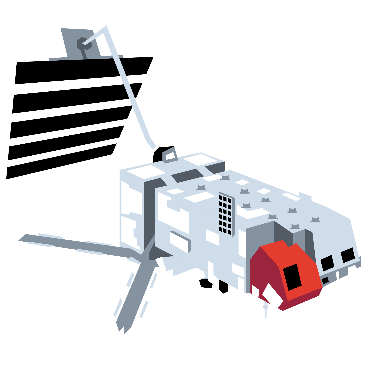 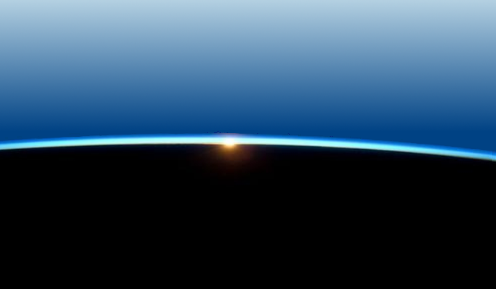 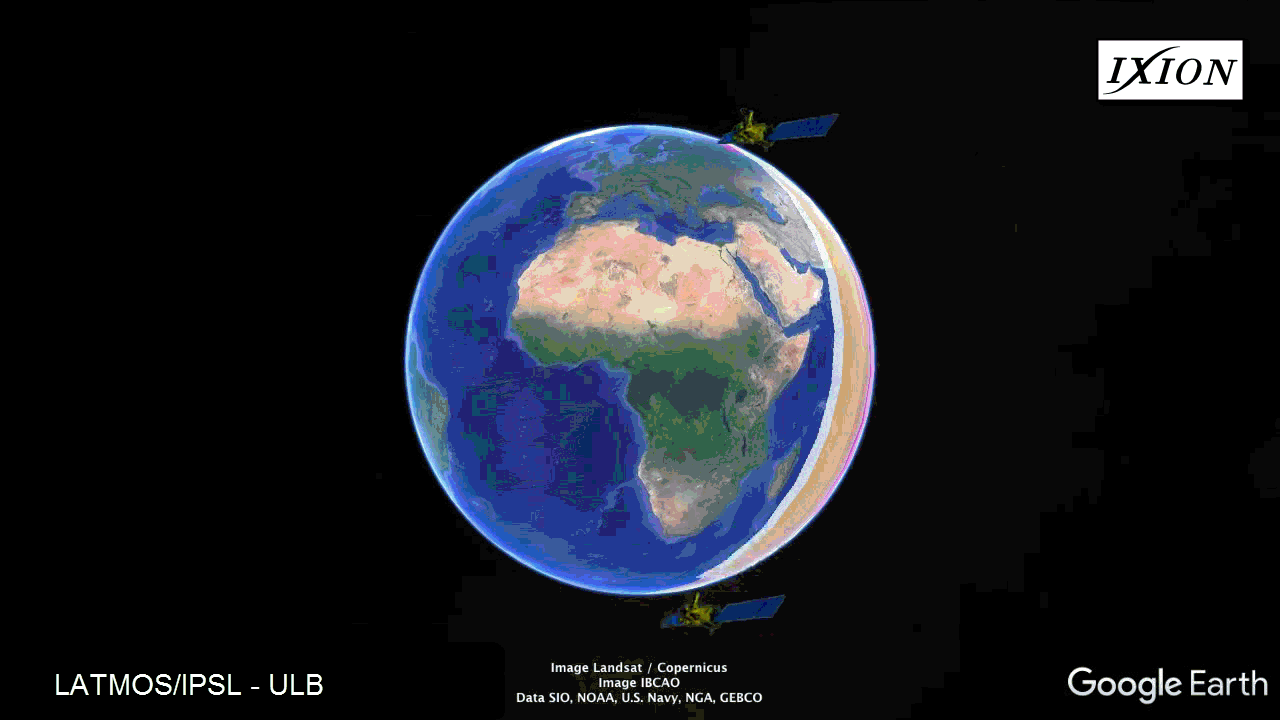 © ESA
© ESA
IASI: Thermal IR nadir sounder
Metop: Polar orbiting satellite
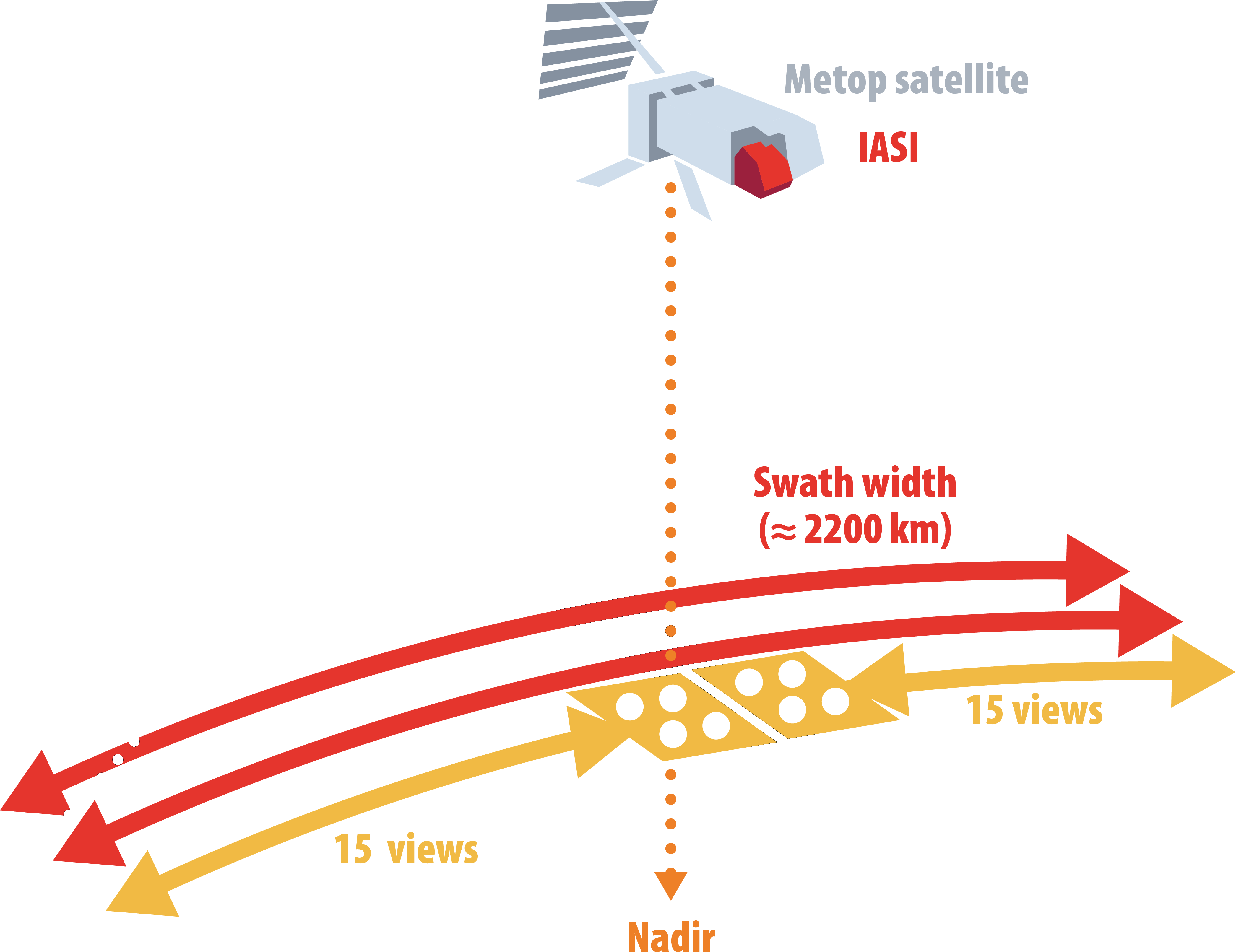 The spatial instrument IASI is an operational hyperspectral sounder flying on-board Metop, the European meteorological satellites on polar orbit. It offers quasi-global coverage bi-daily with high horizontal resolution (~12 km at nadir). IASI measures a large continuous part of the thermal infrared (645-2760 cm-1) with high radiometric performances.
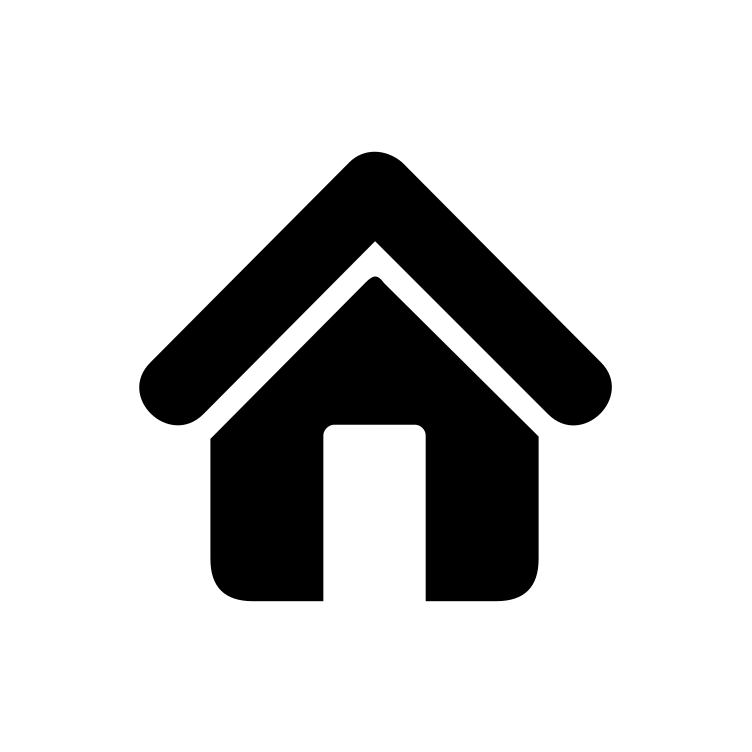 Spectral detection
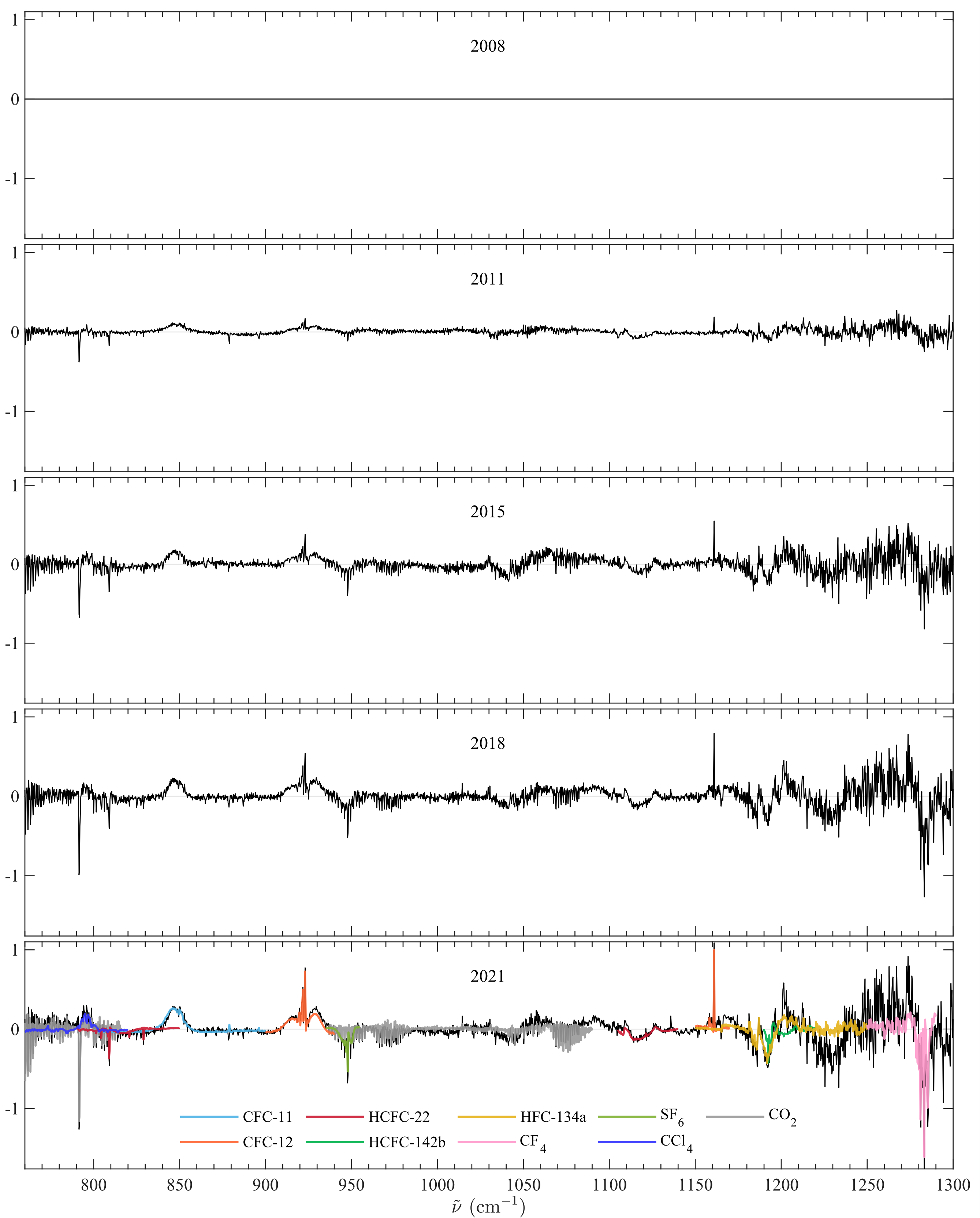 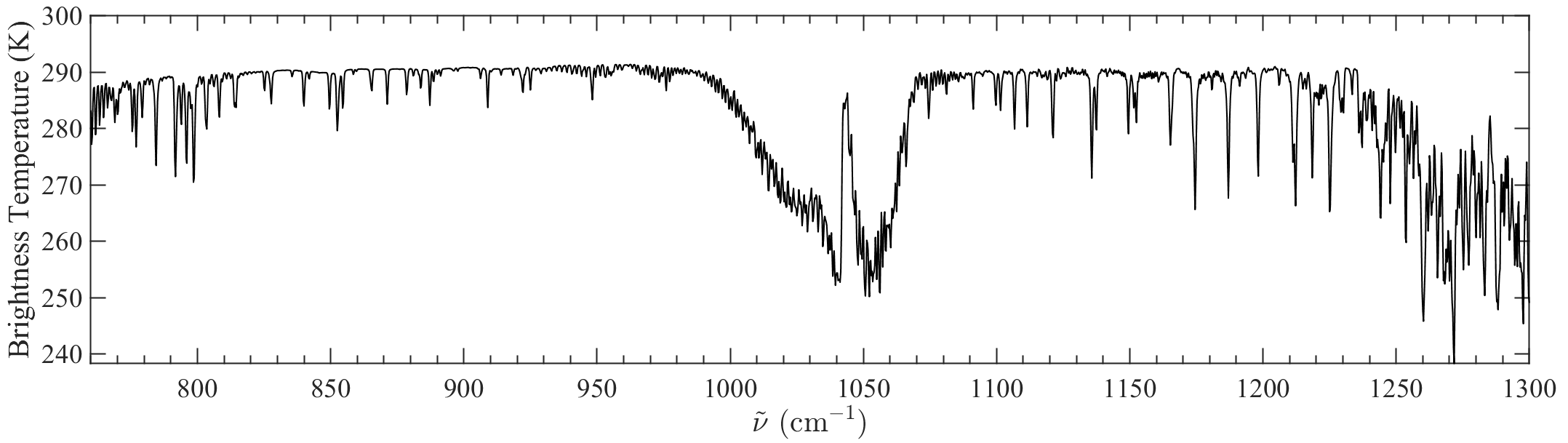 N₂O
CO₂
H₂O
whitening
CO₂
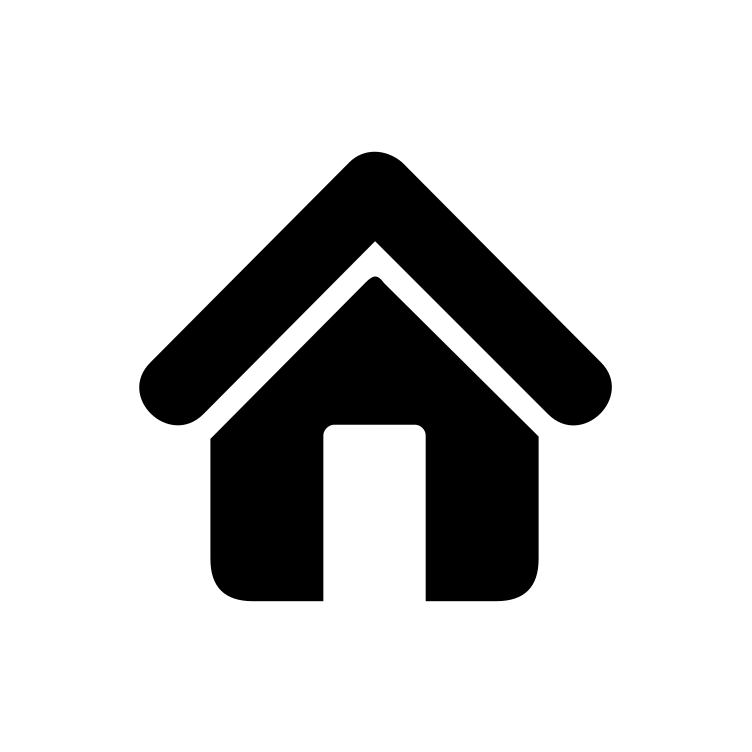 H₂O
O₃
CH₄
Restitution of atmospheric concentration
This work focuses on clear-sky IASI spectra observed over ocean at northern and southern mid-latitudes for the period 2008—2022.
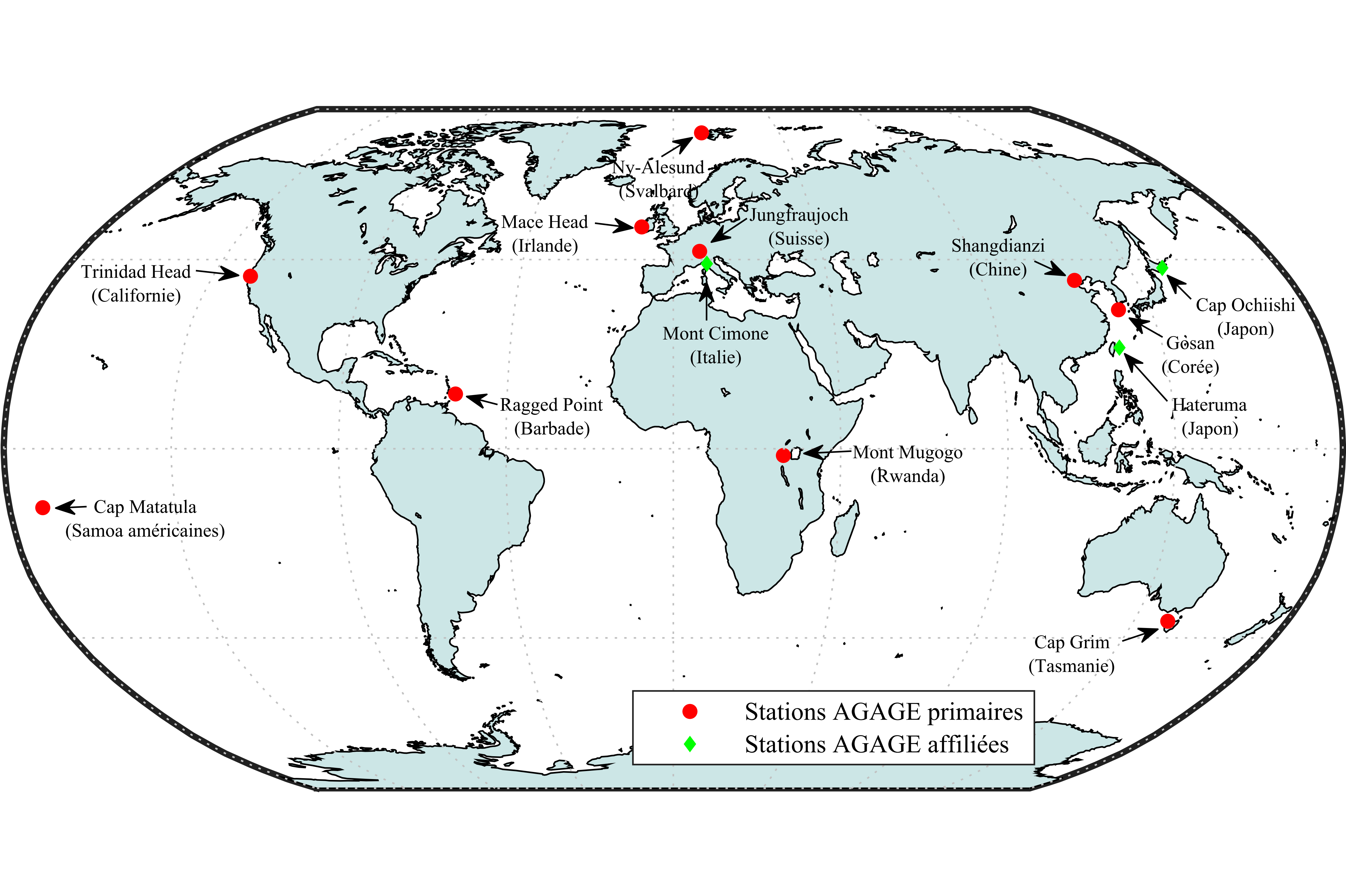 Background conditions:
T
ϵ
H2O, CO2, O3, CH4, N2O
• AGAGE stations
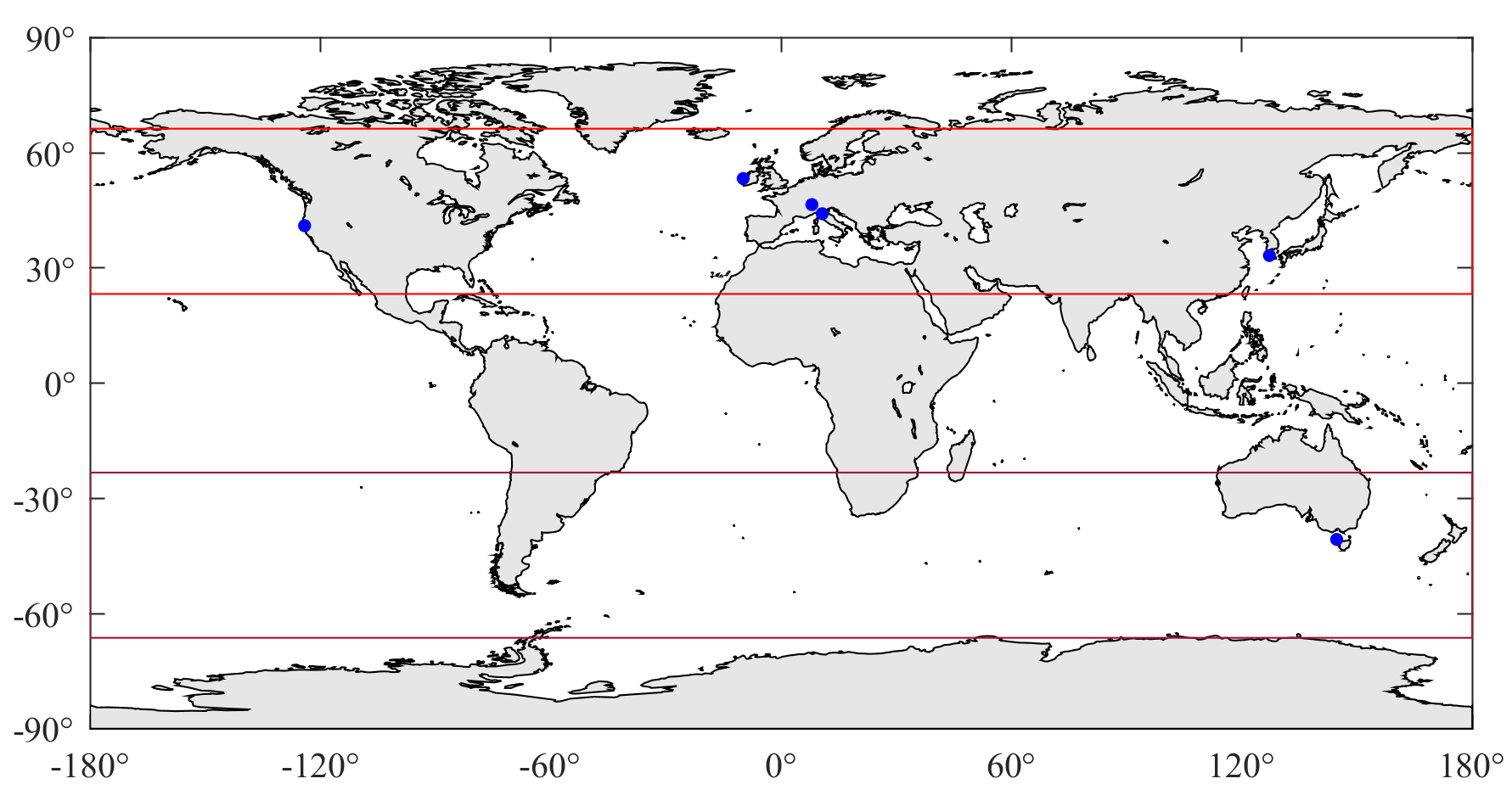 Ground-based observations (AGAGE)
Limb satellite observations (ACE-FTS)
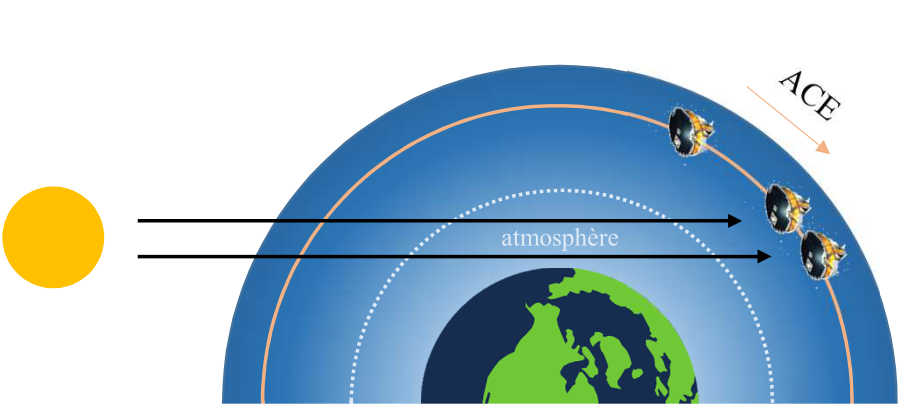 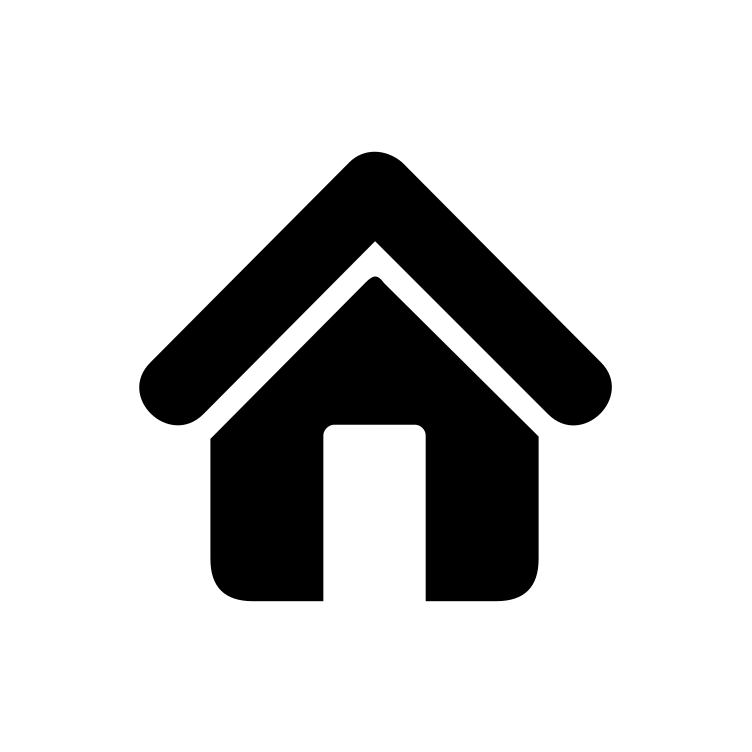 Time series – Northern mid-latitudes
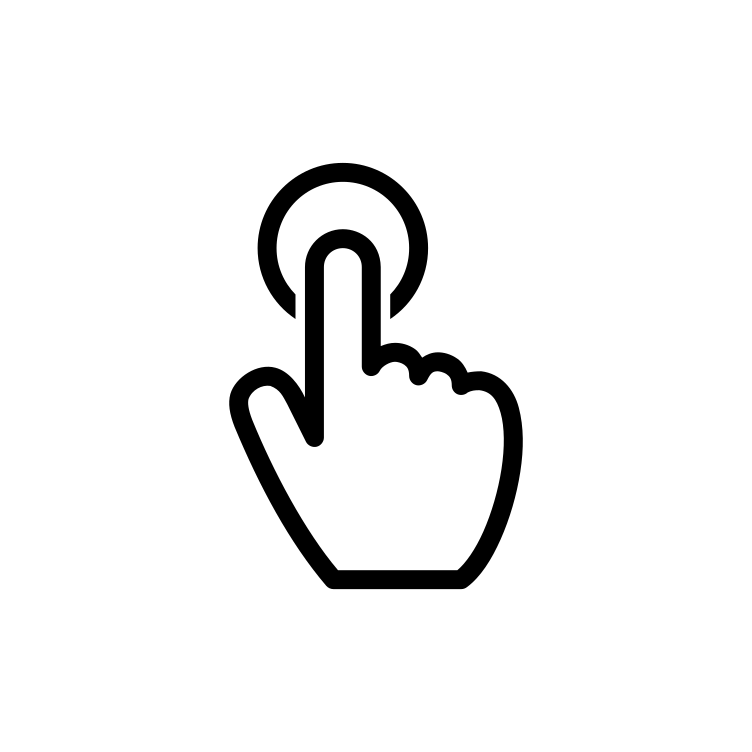 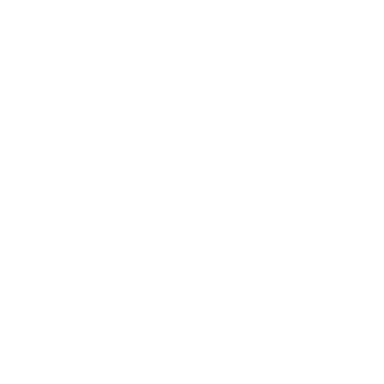 Click to zoom +
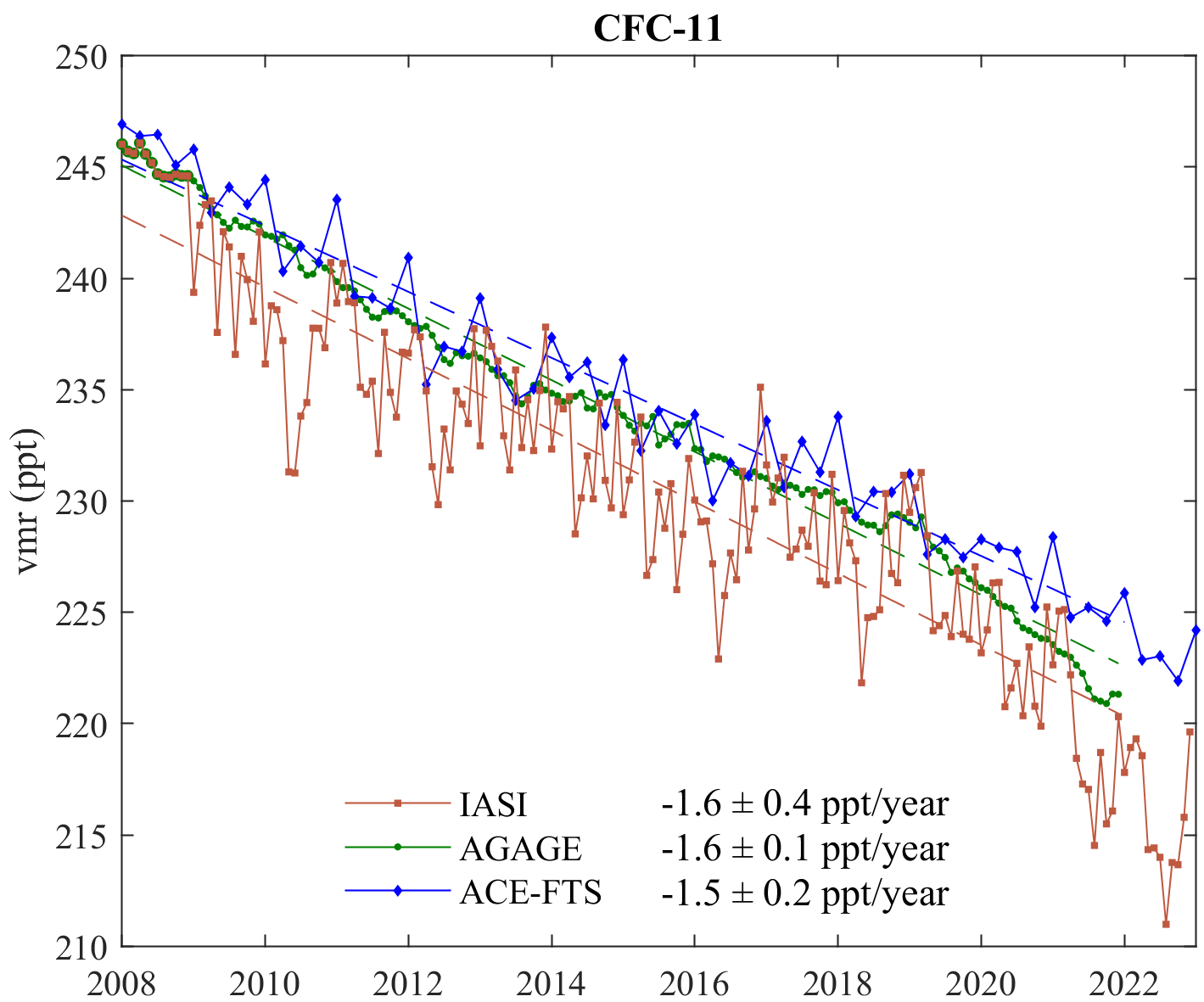 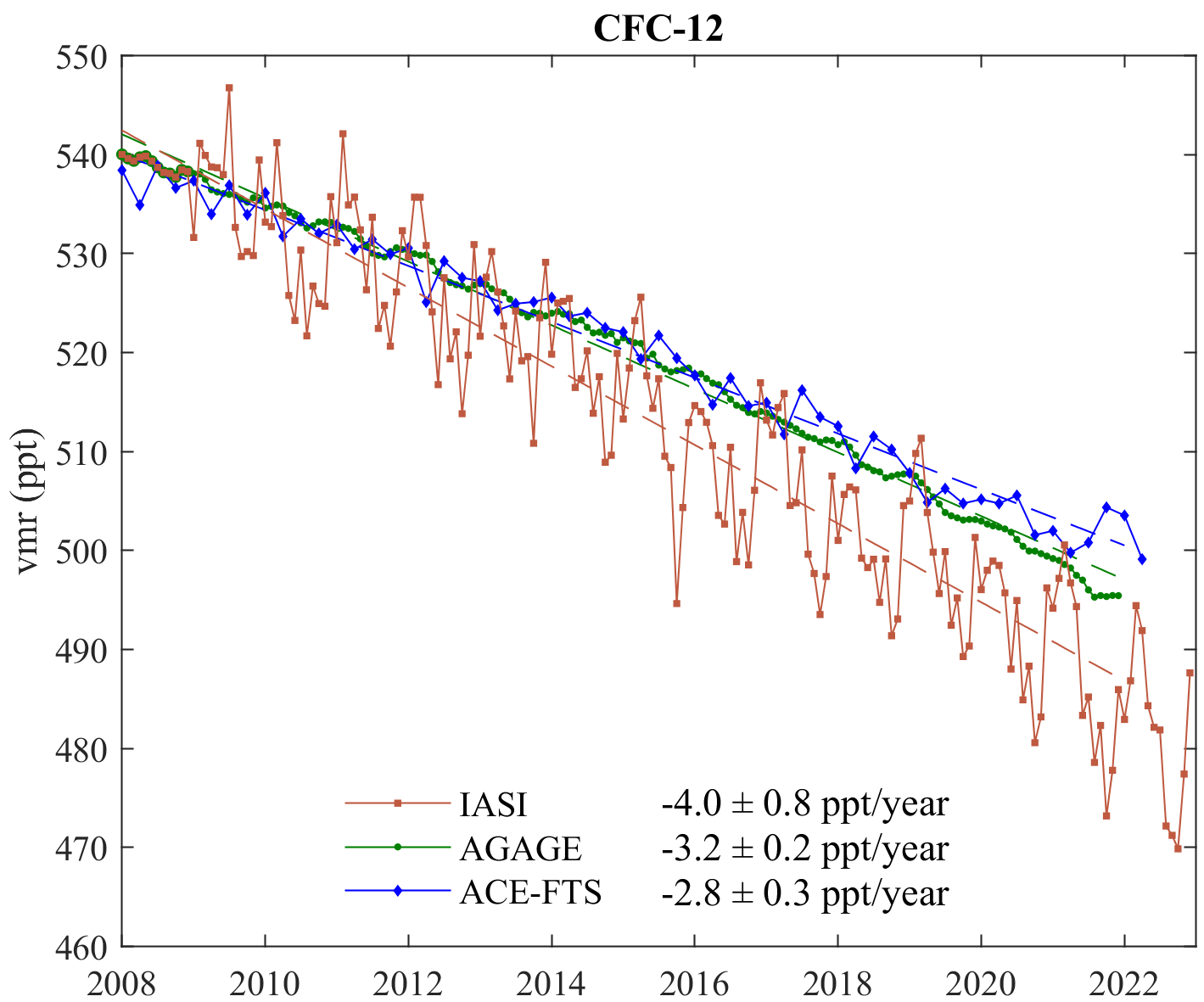 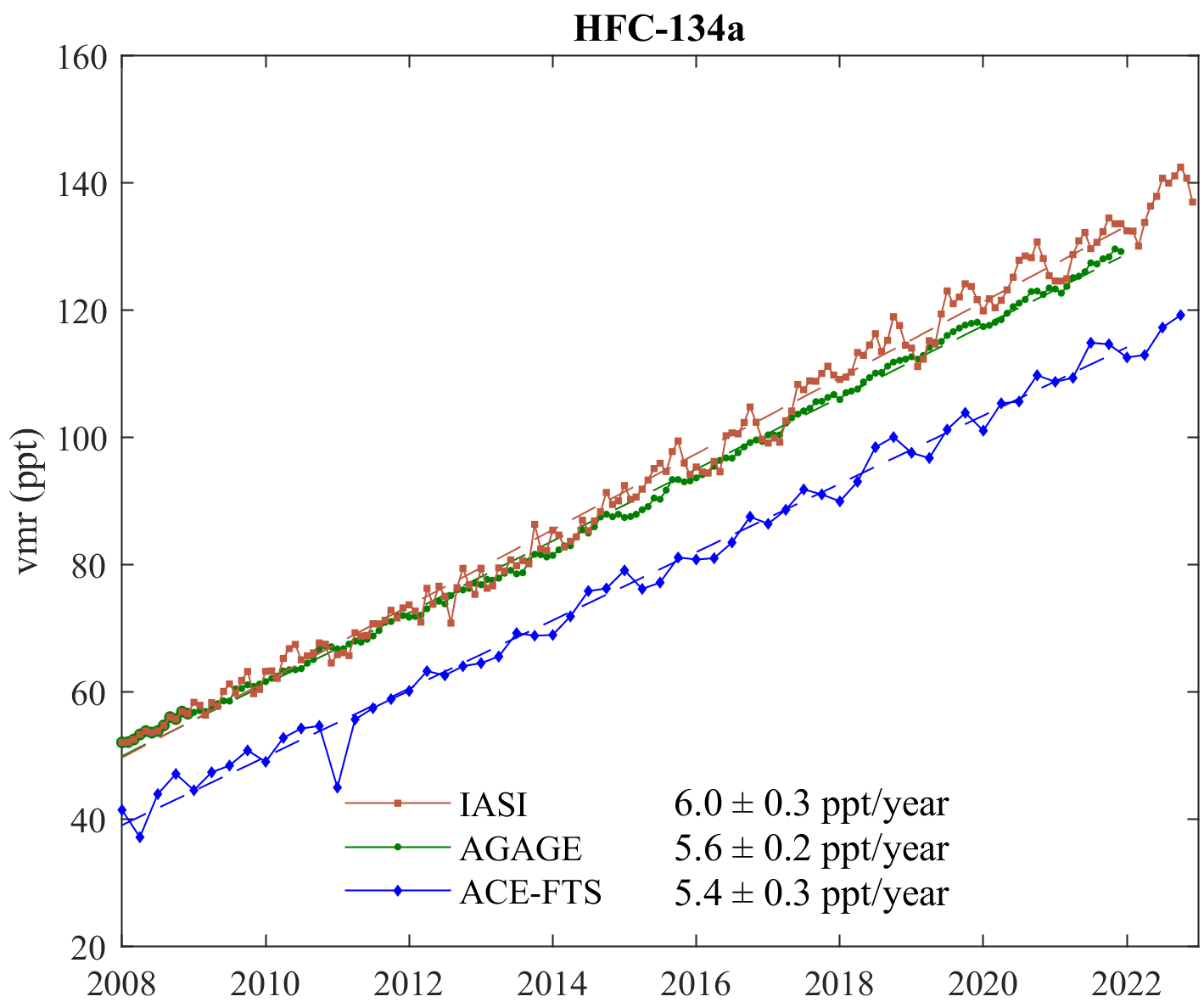 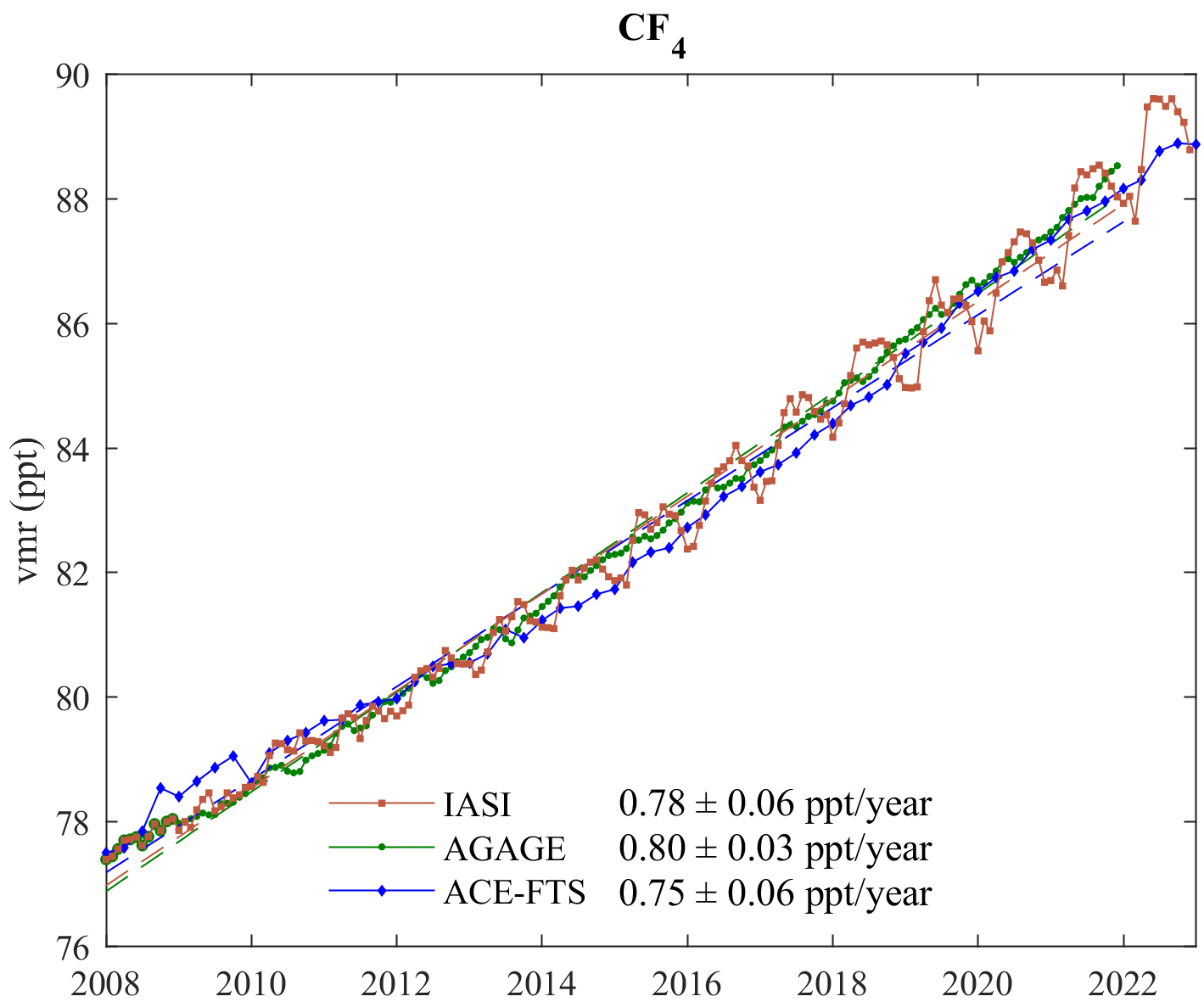 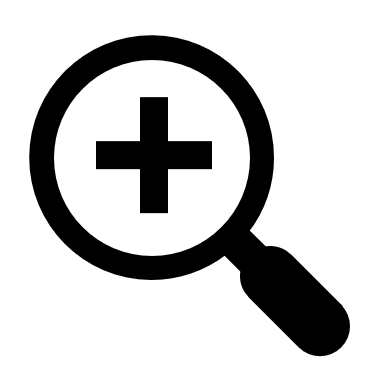 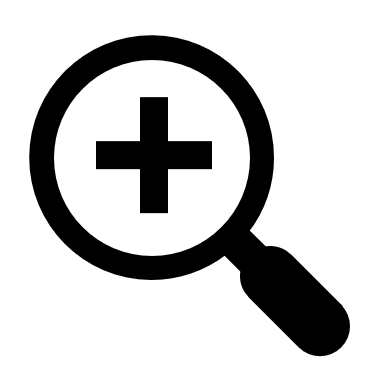 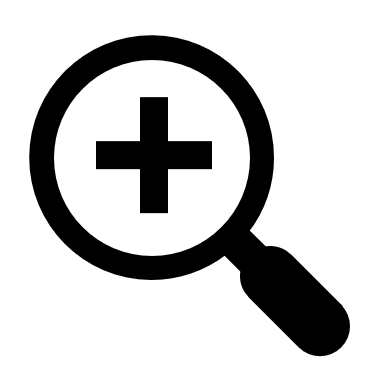 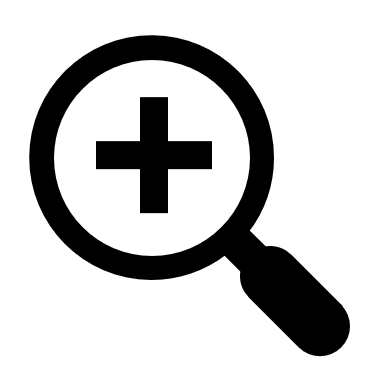 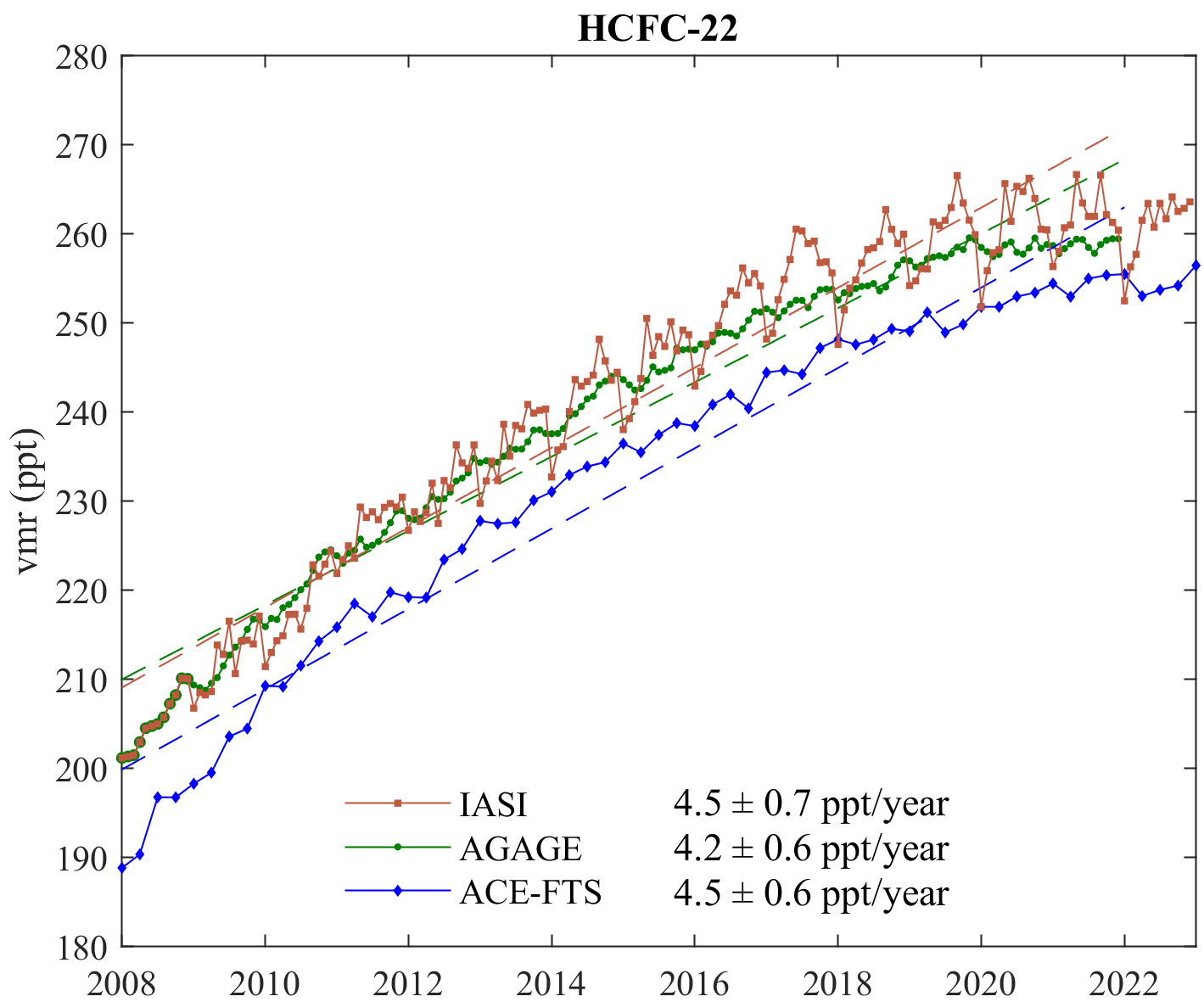 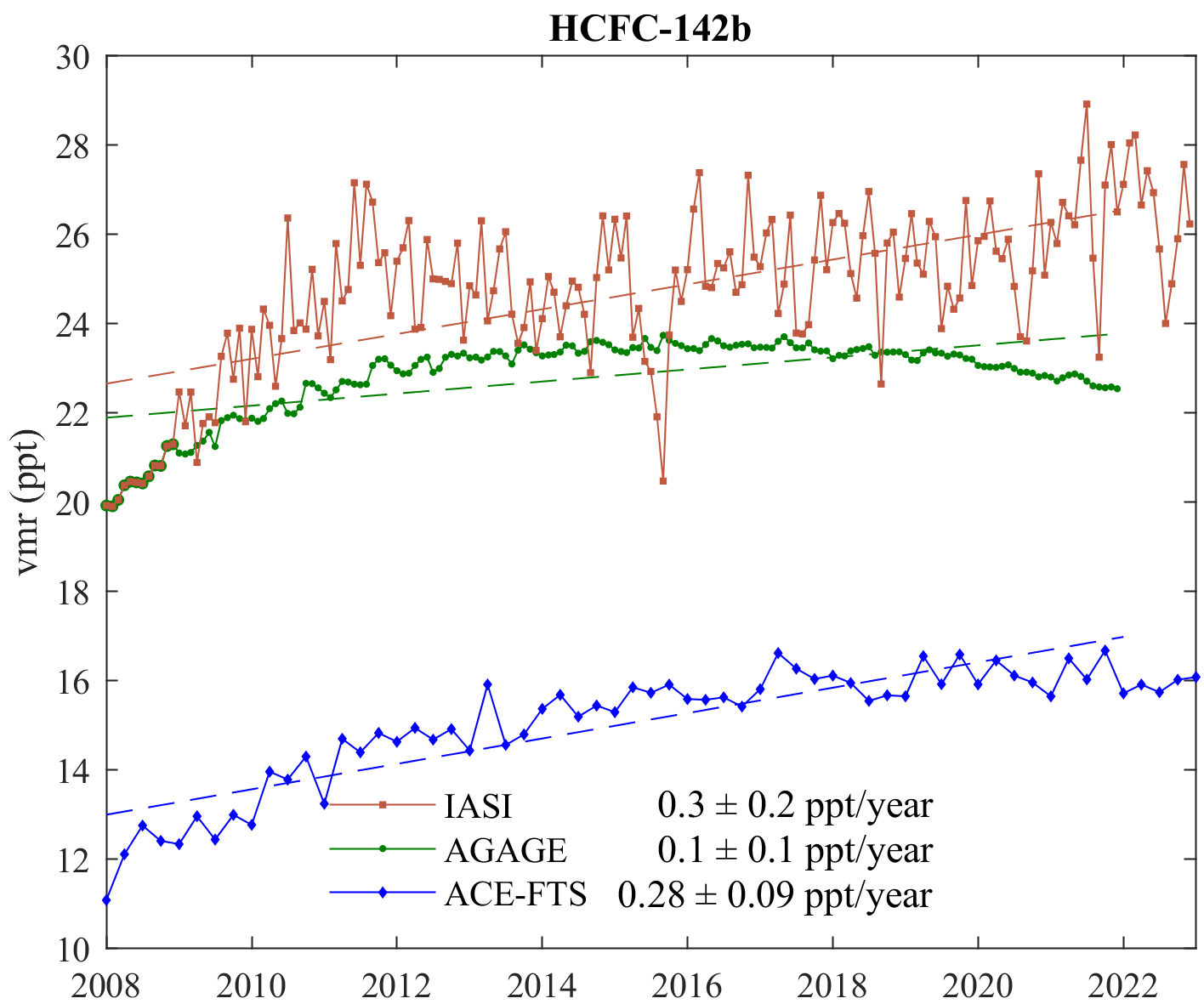 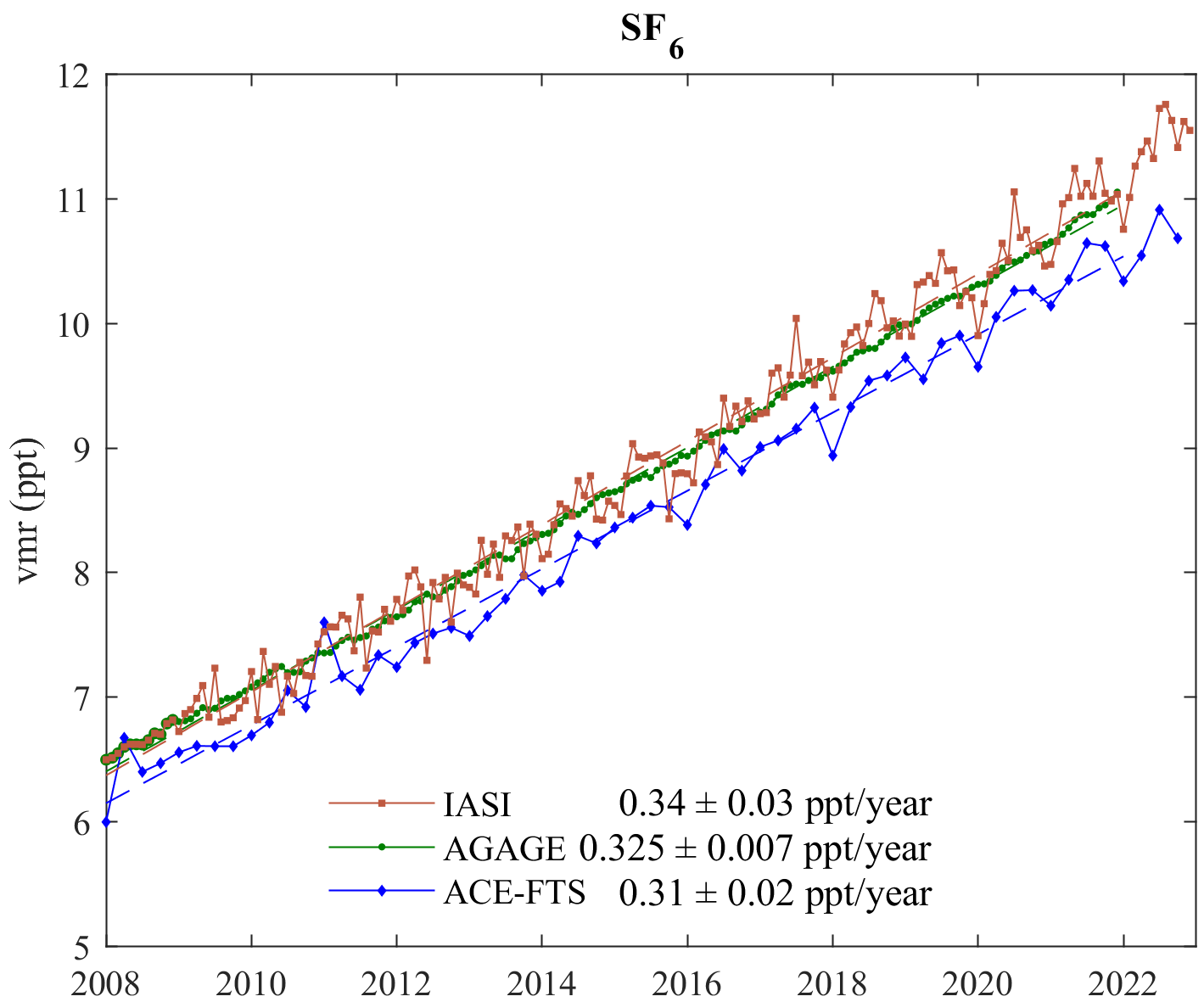 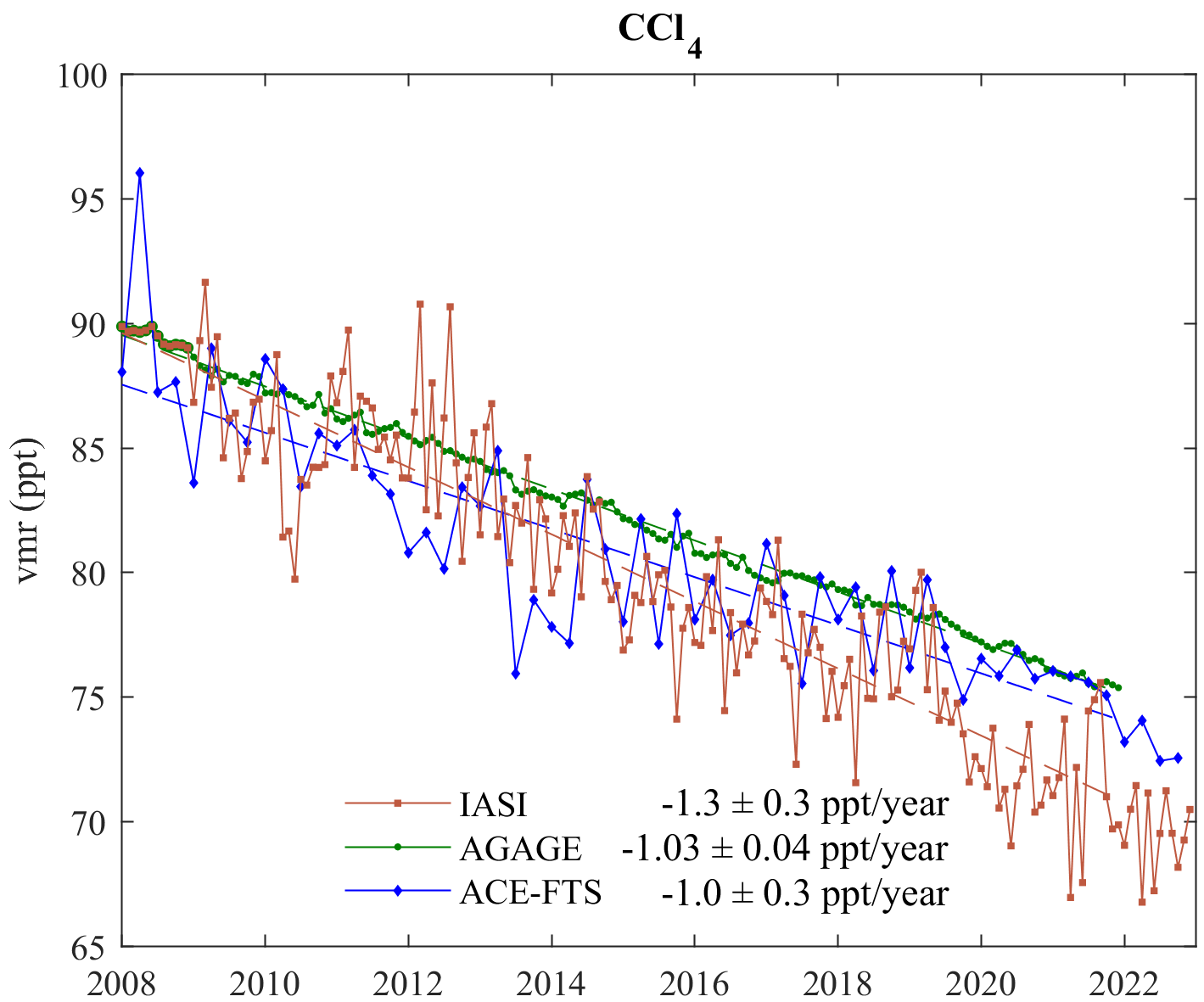 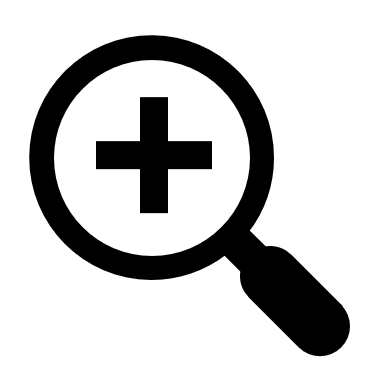 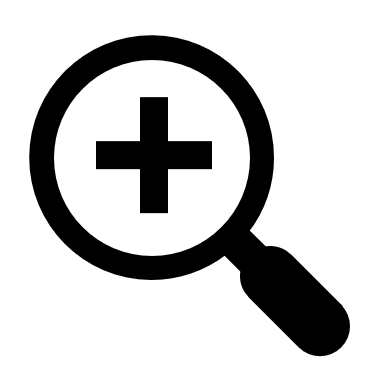 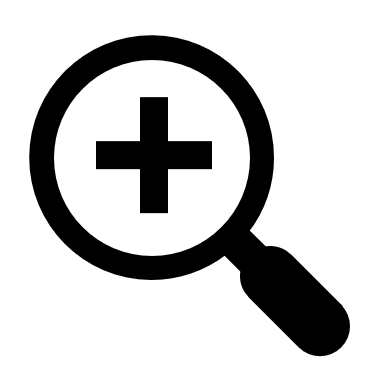 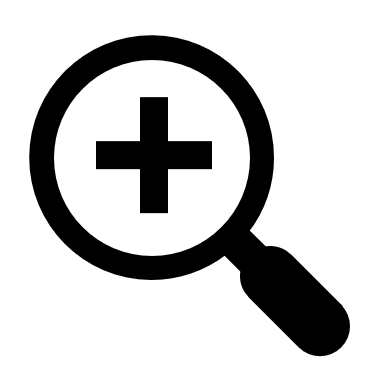 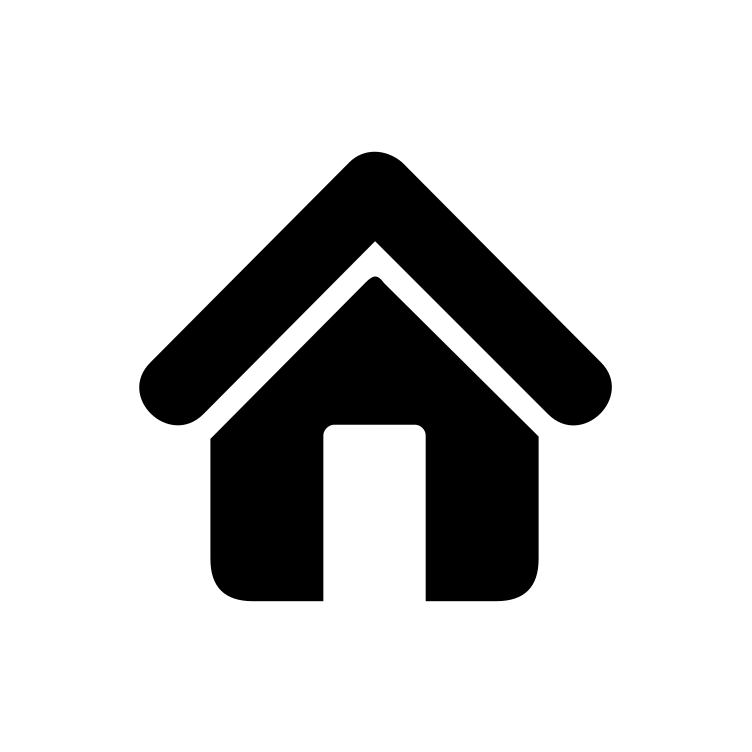 Time series – CFC-11
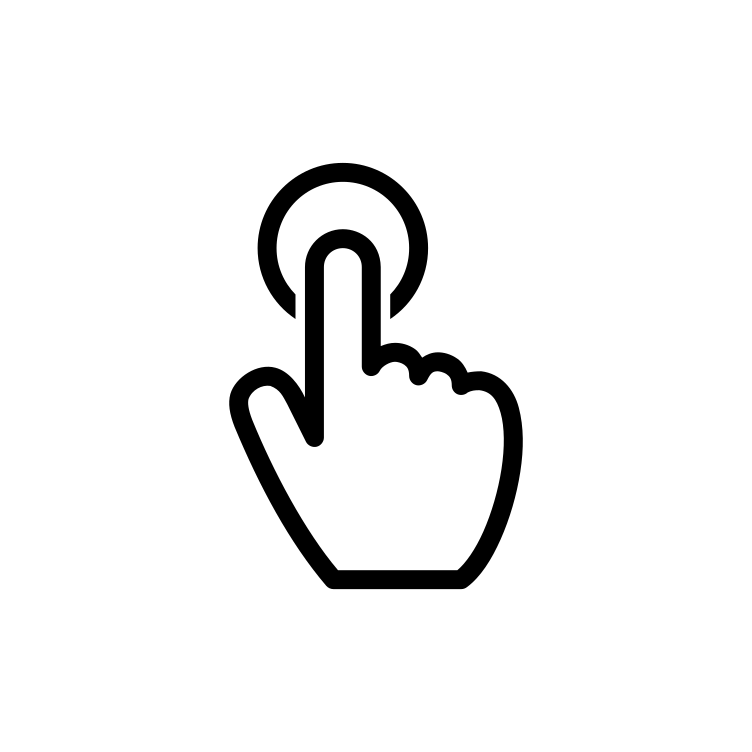 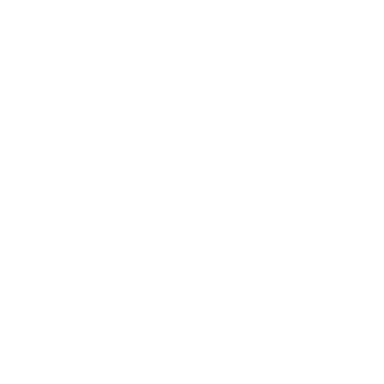 Click to zoom -
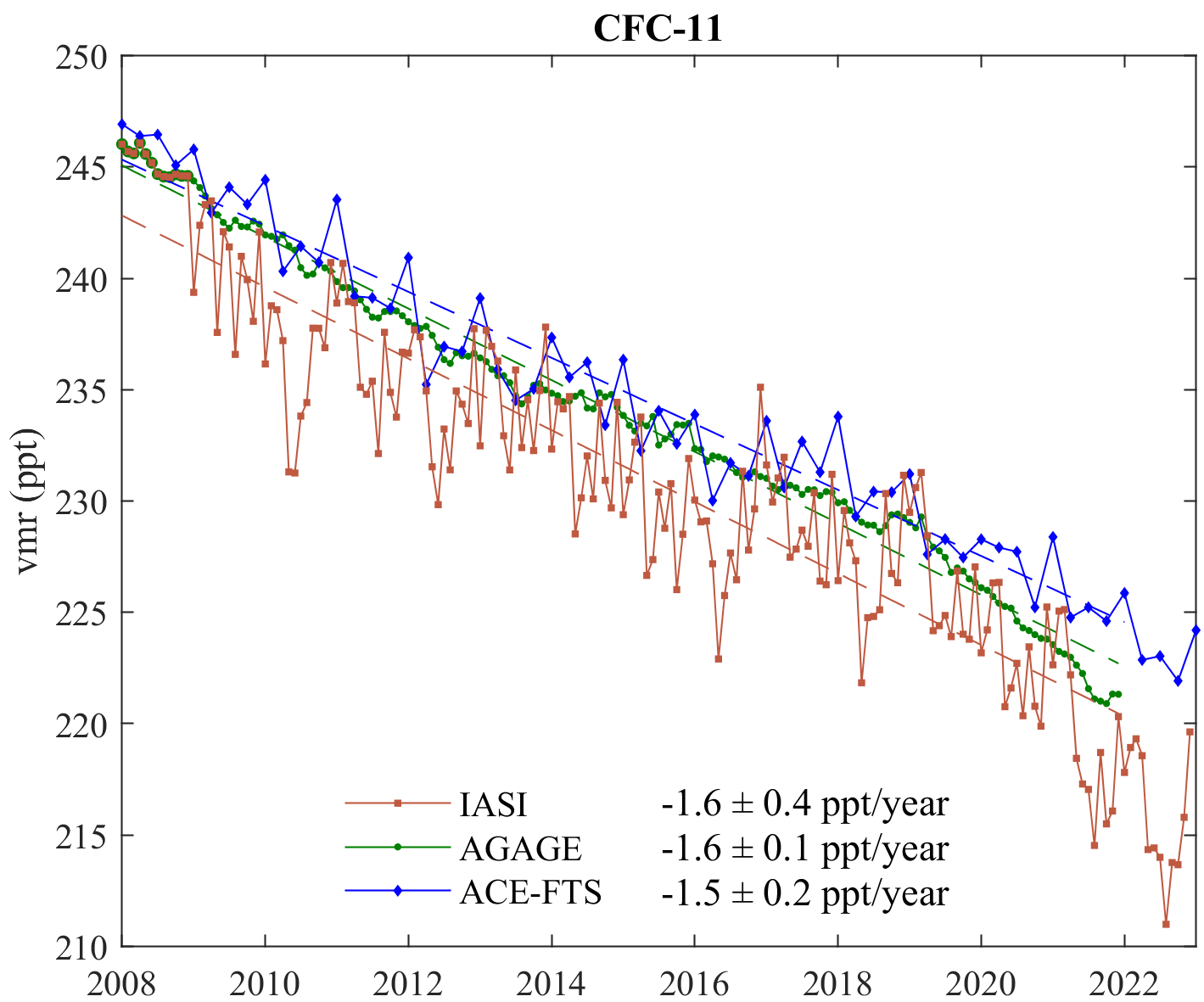 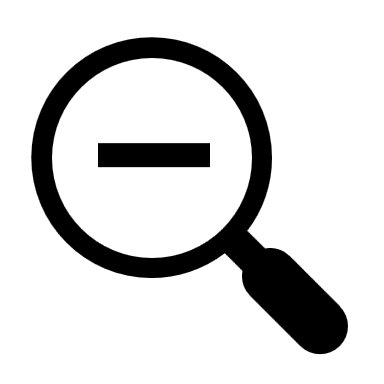 Retrieval parameters
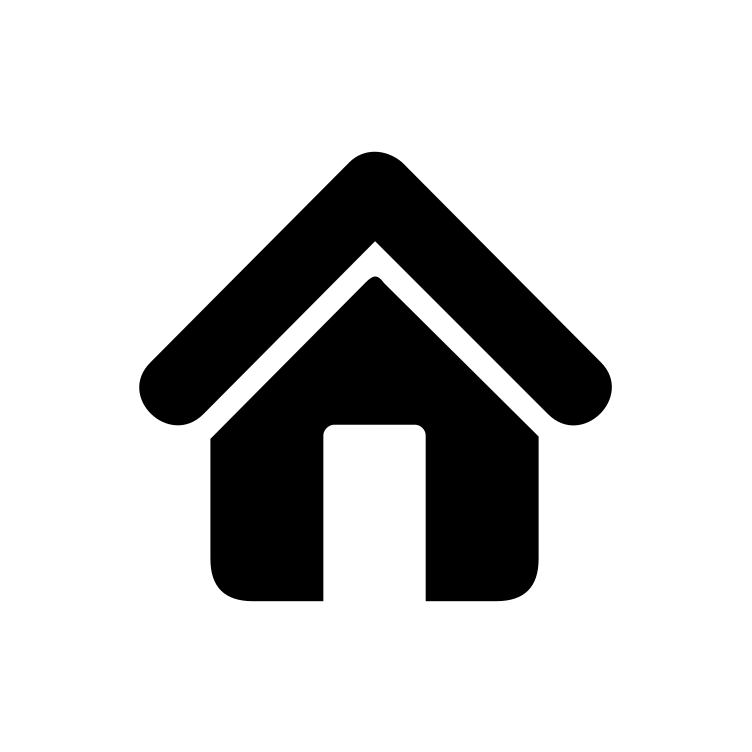 Time series – CFC-12
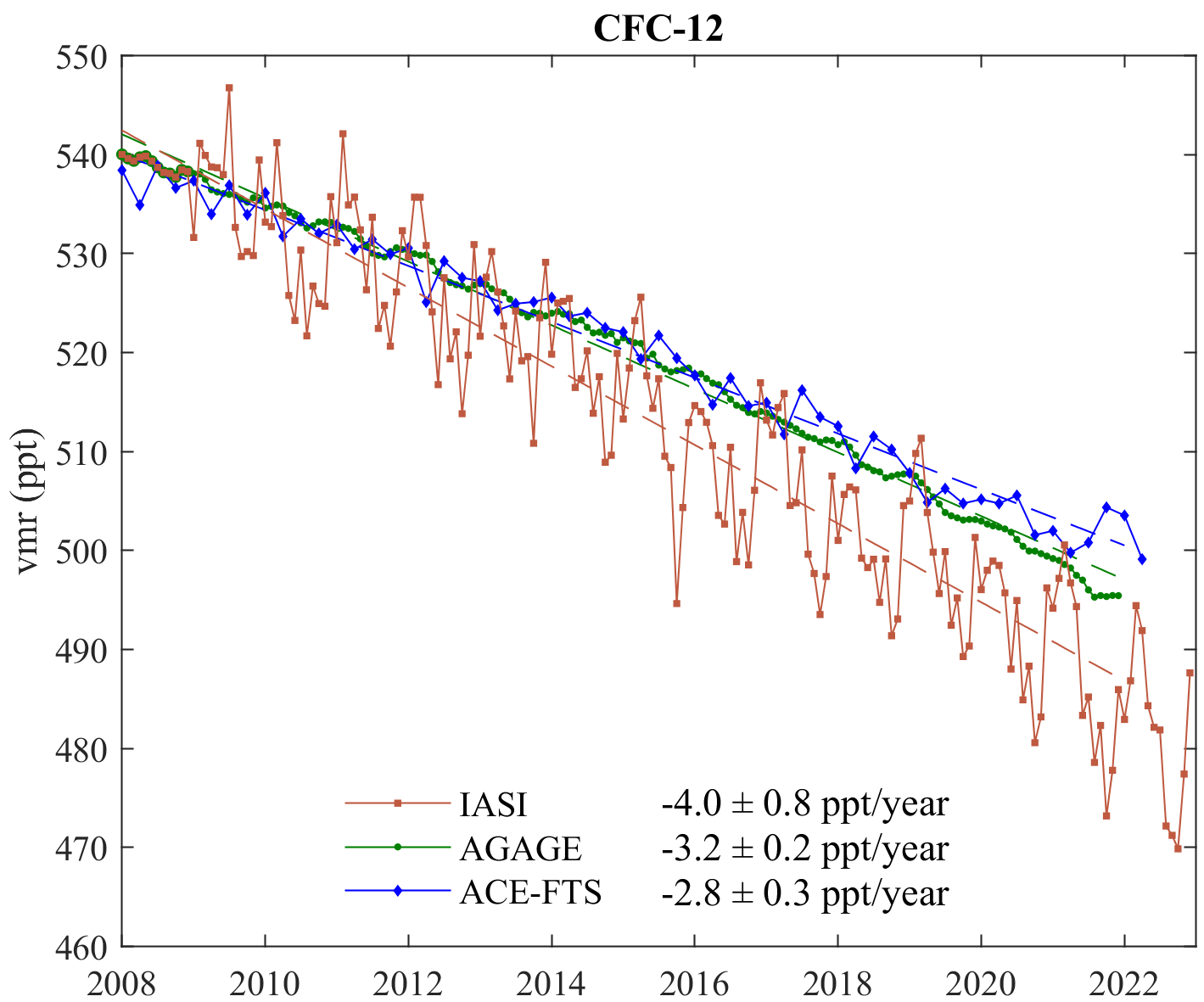 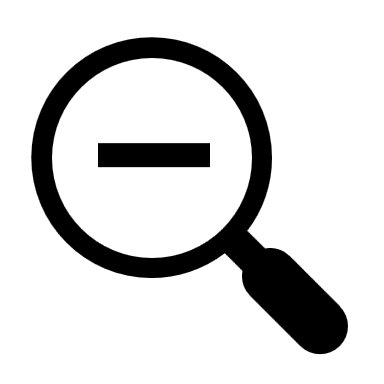 Retrieval parameters
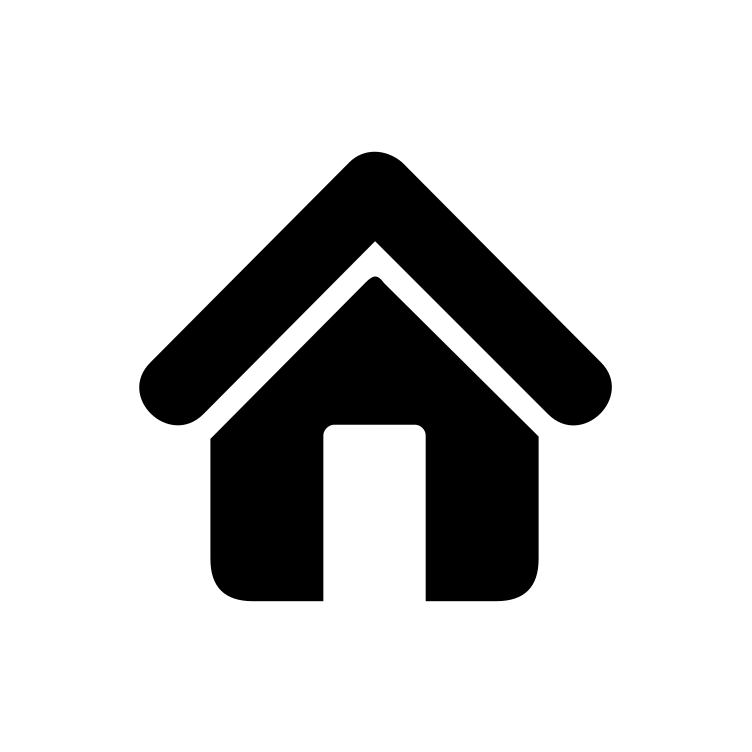 Time series – HCFC-22
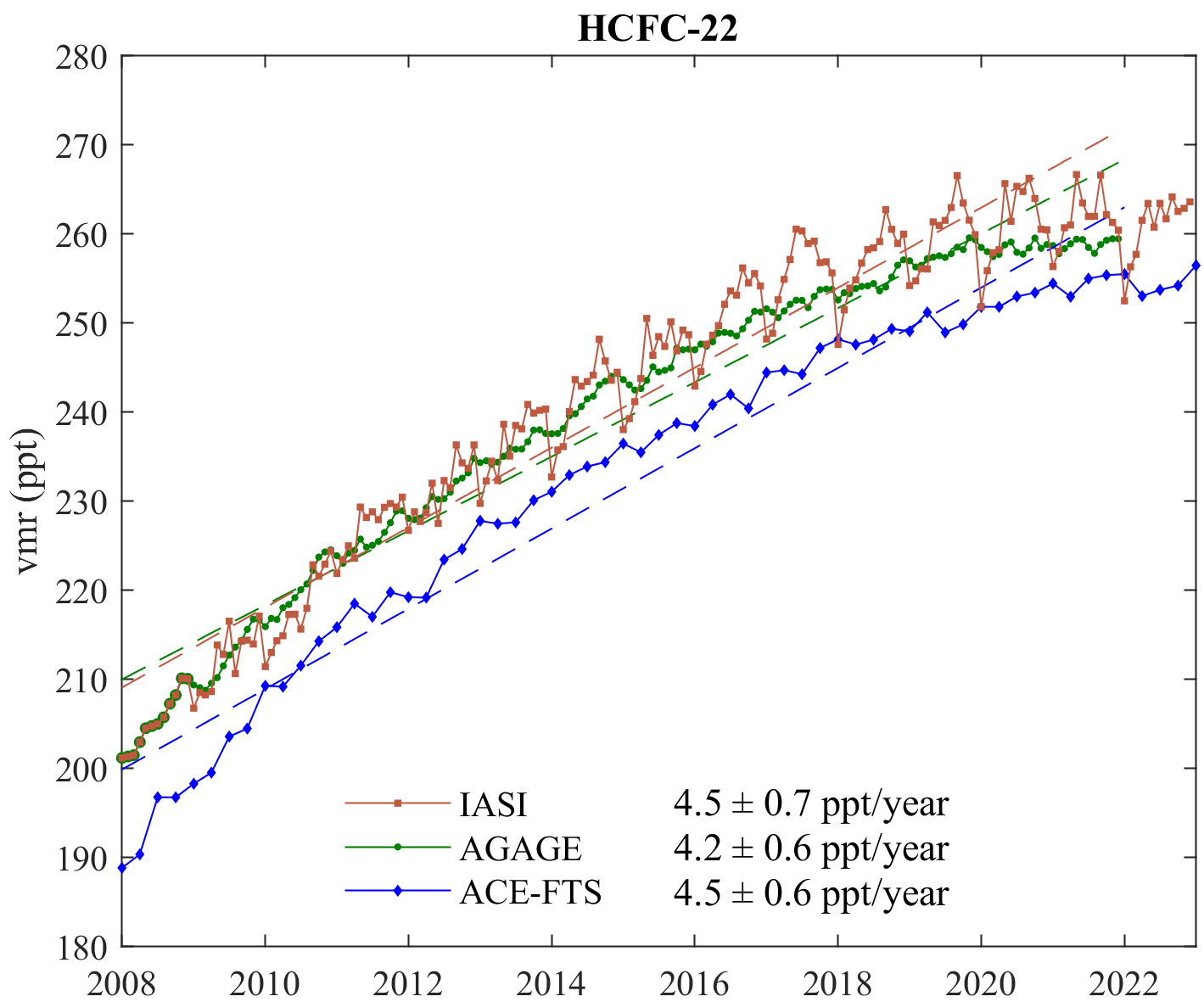 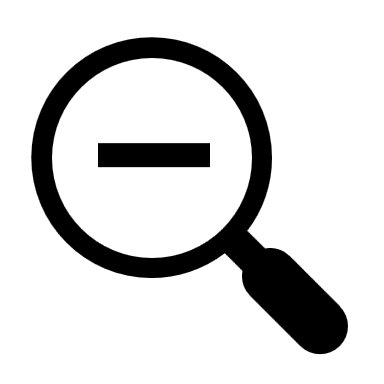 Retrieval parameters
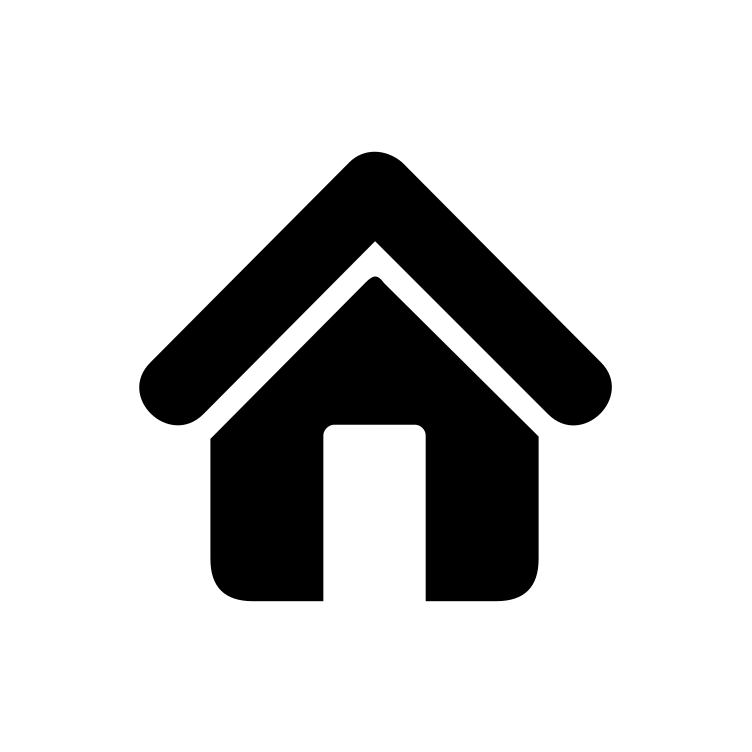 Time series – HCFC-142b
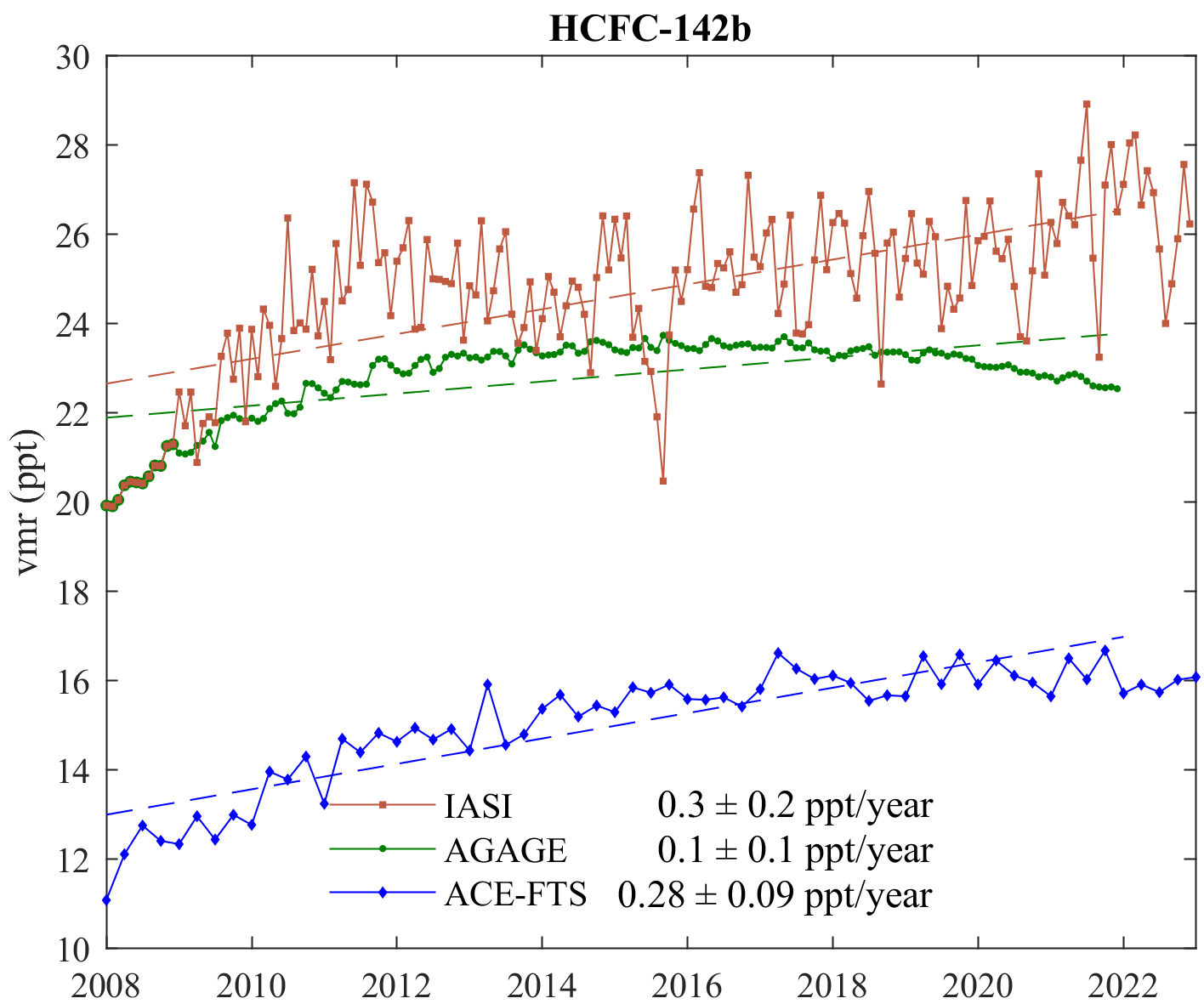 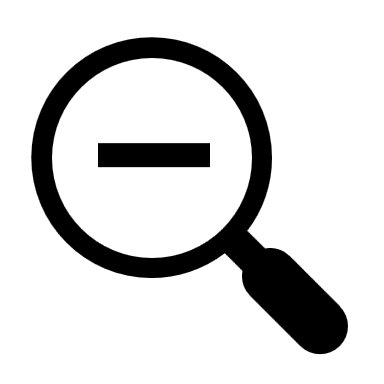 Retrieval parameters
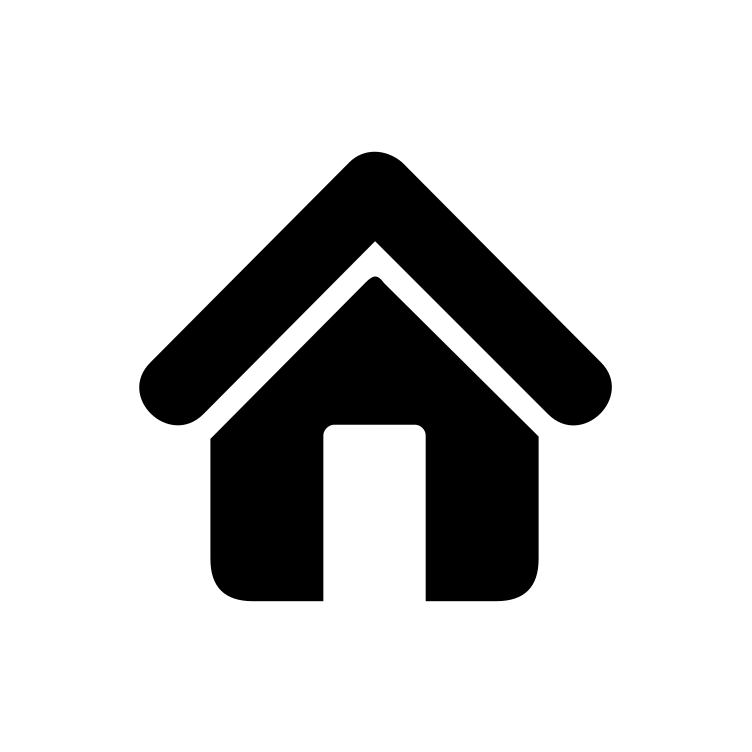 Time series – HFC-134a
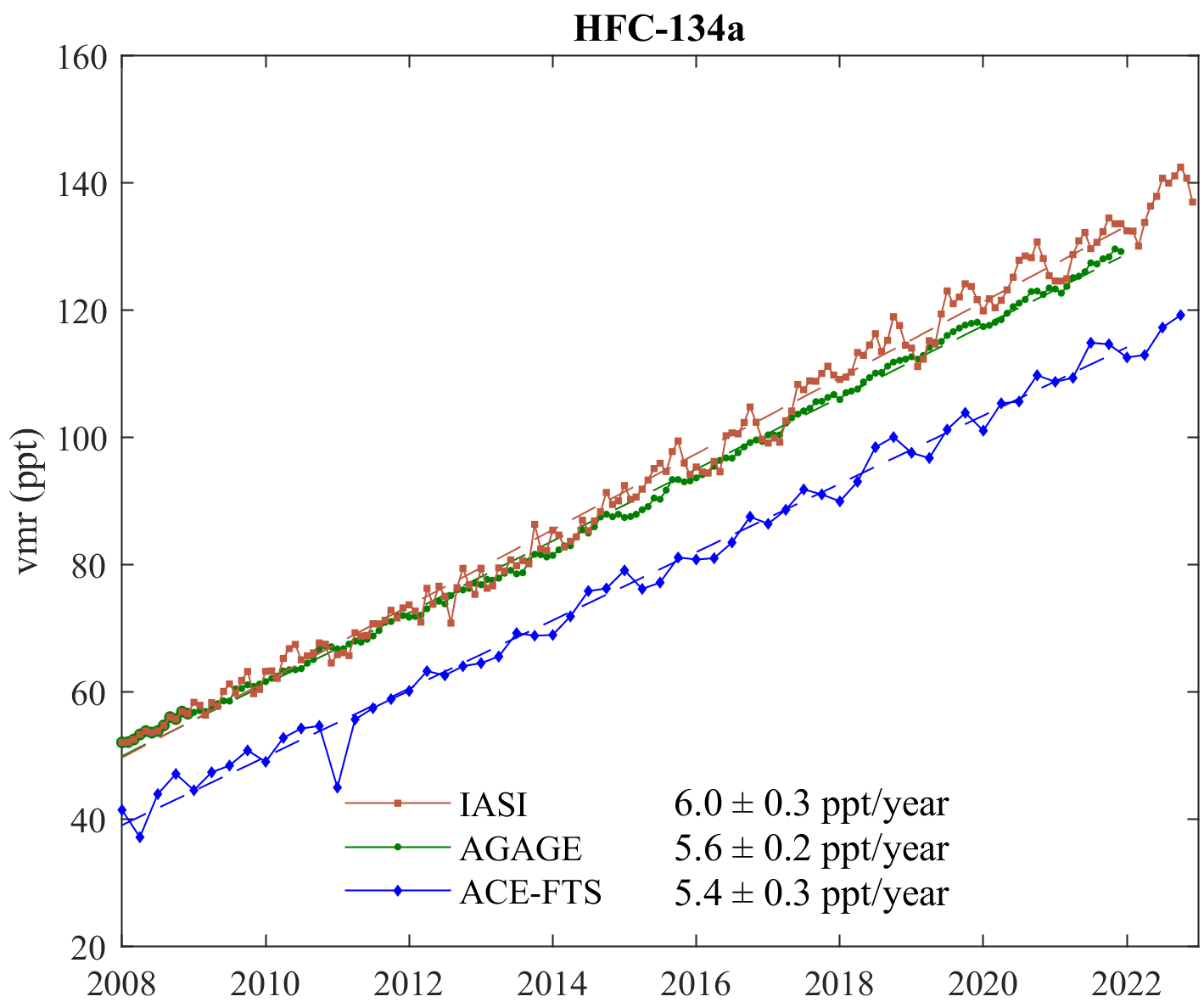 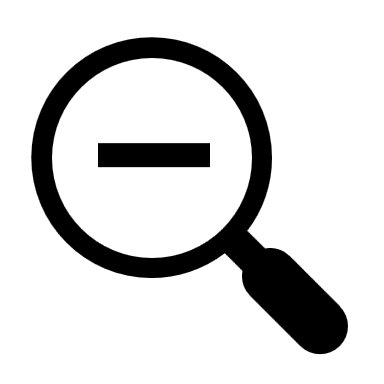 Retrieval parameters
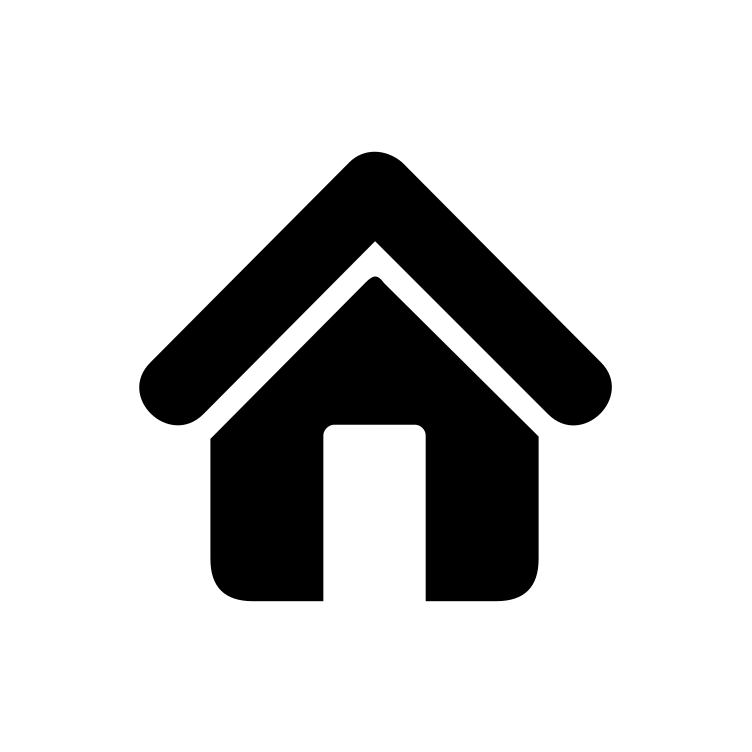 Time series – CF4
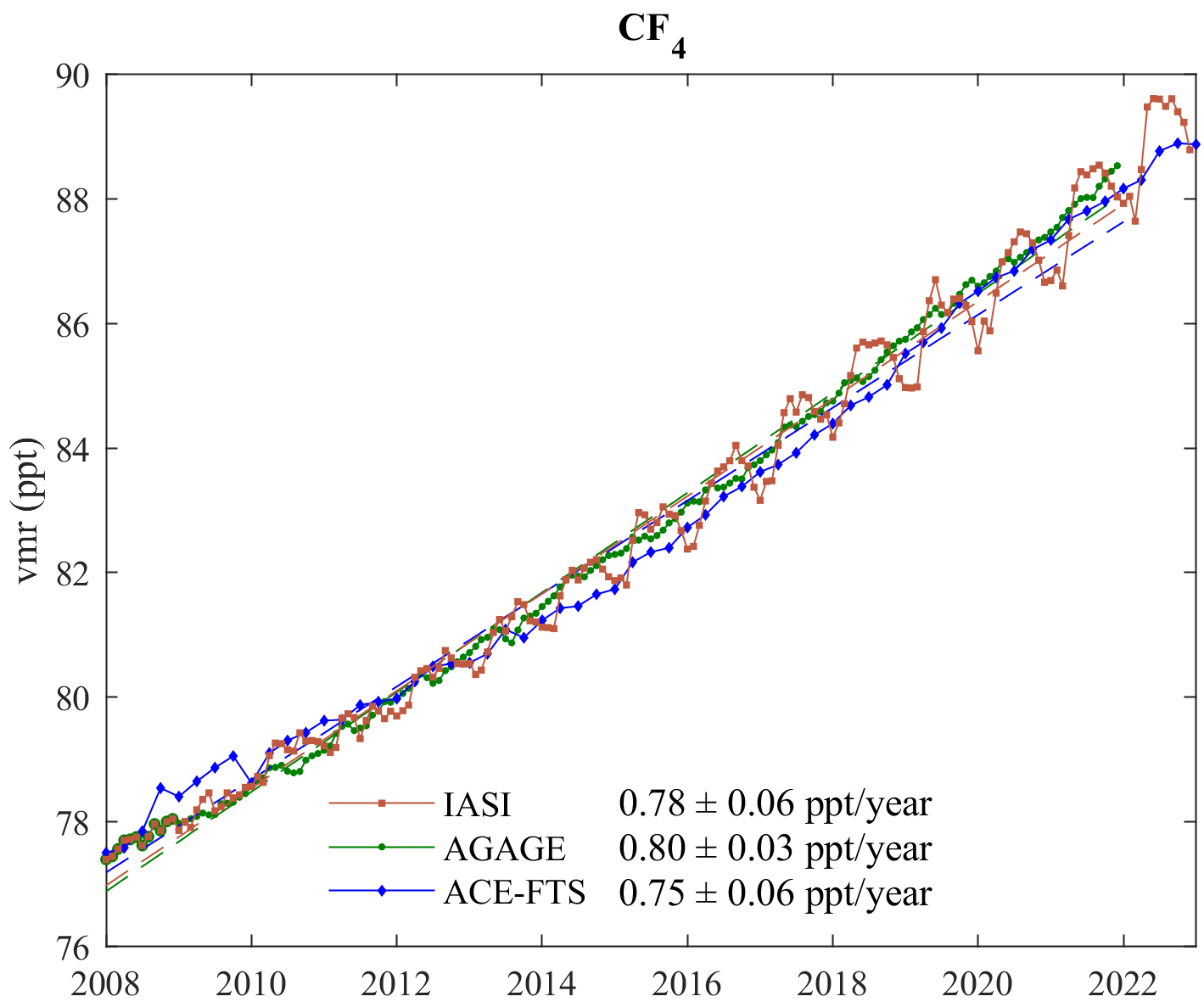 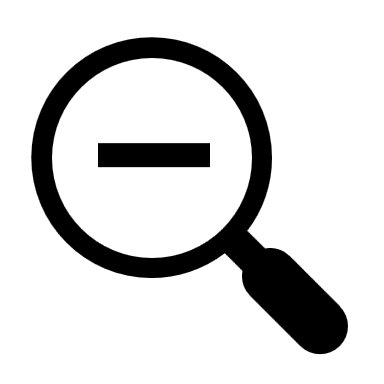 Retrieval parameters
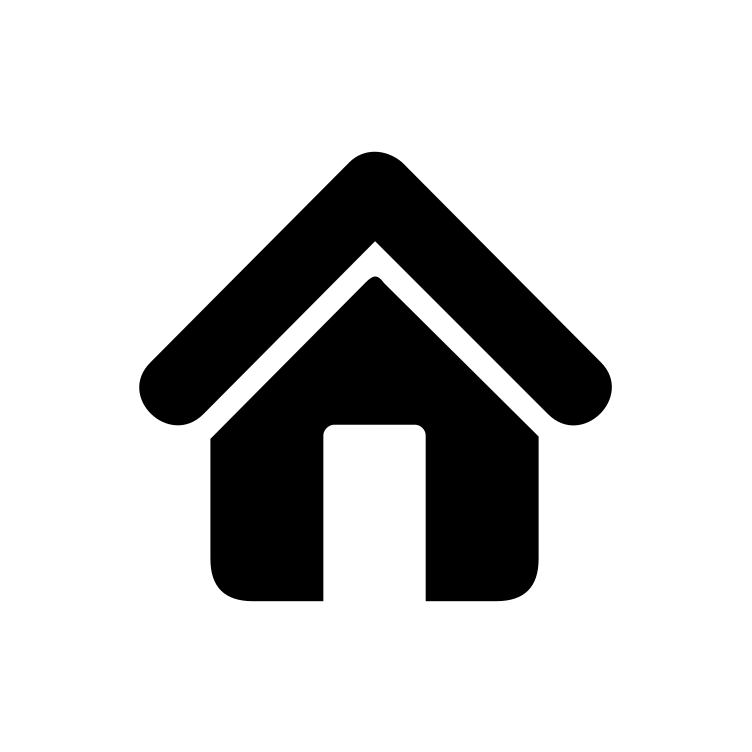 Time series – SF6
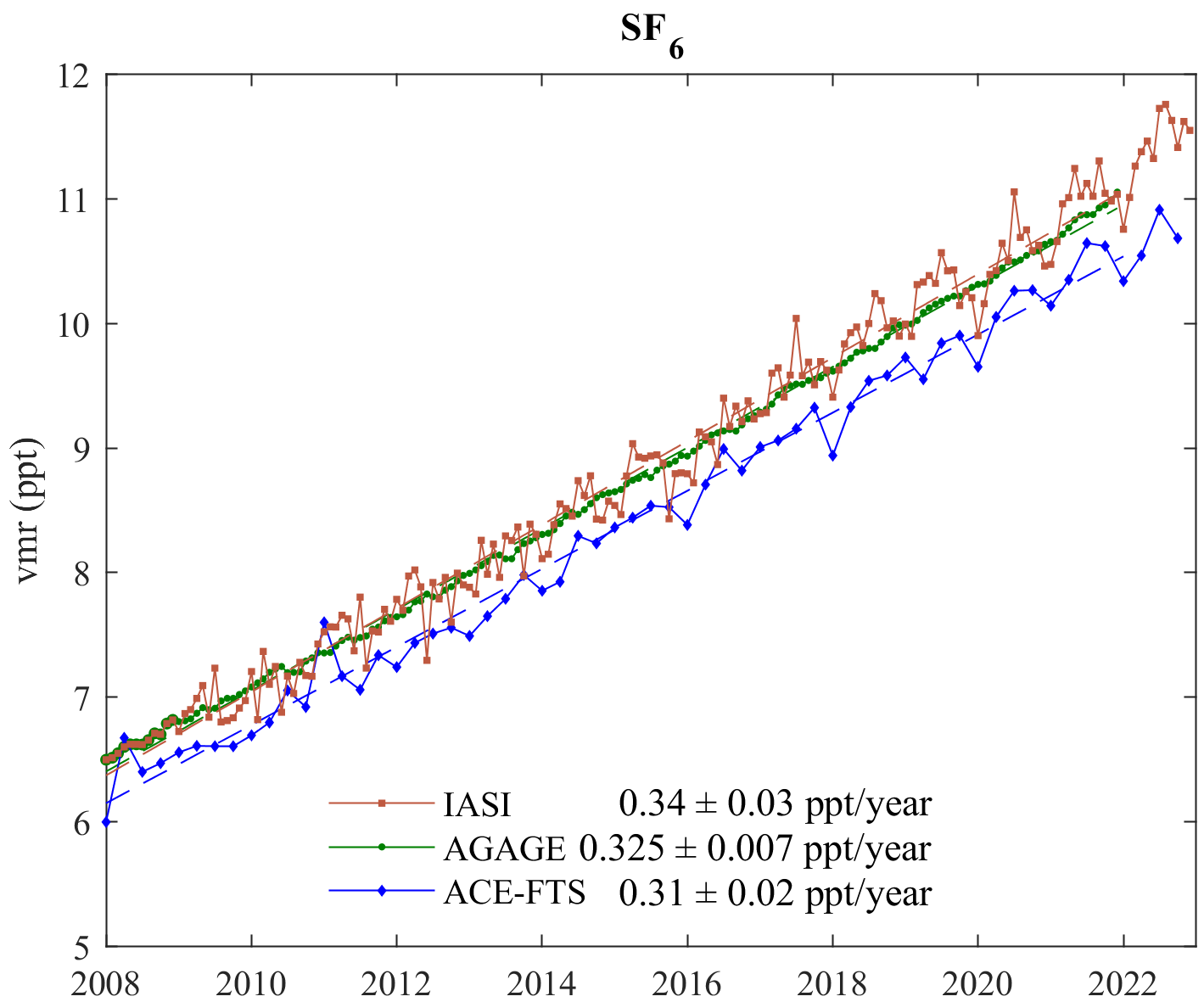 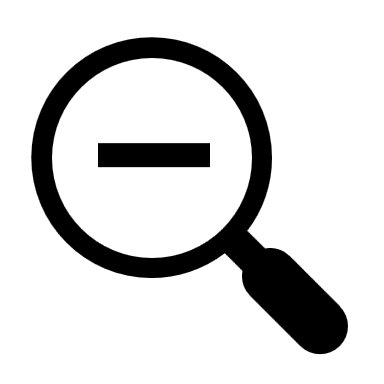 Retrieval parameters
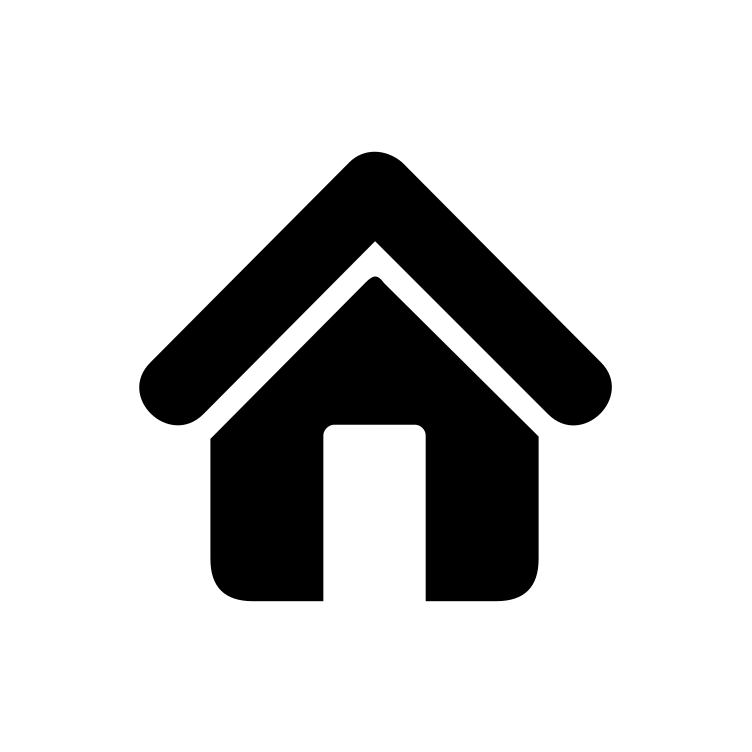 Time series – CCl4
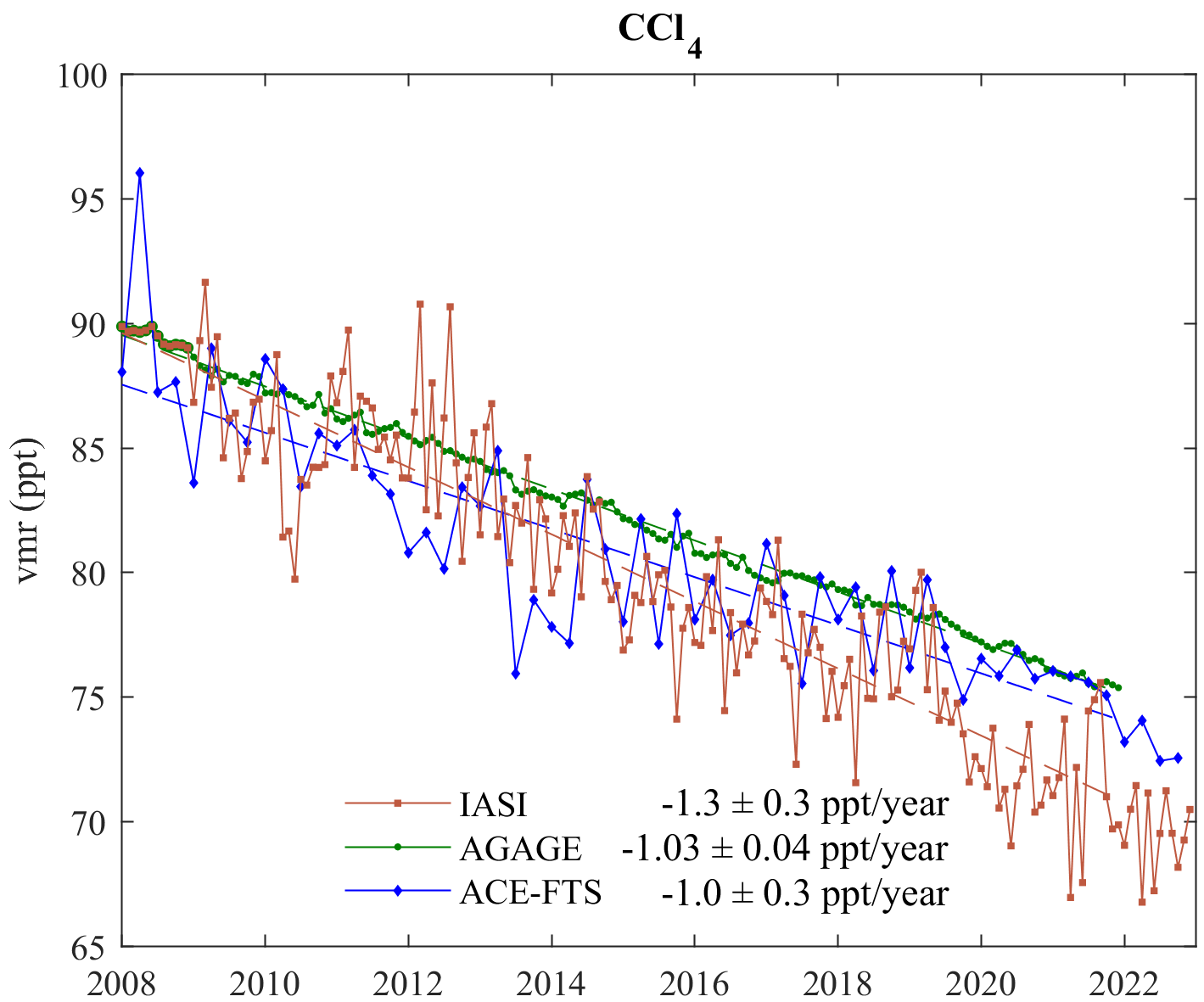 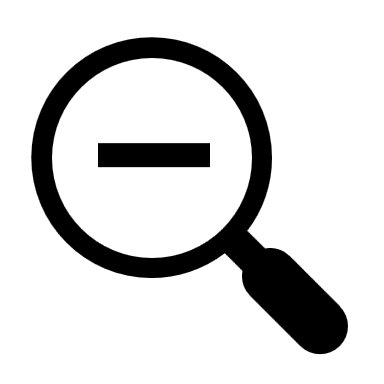 Retrieval parameters
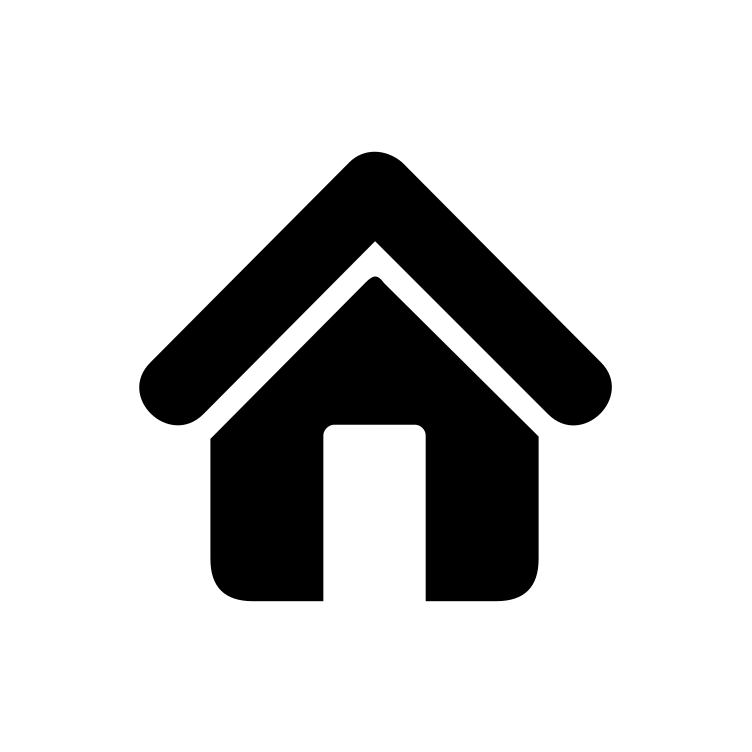 Time series – Southern mid-latitudes
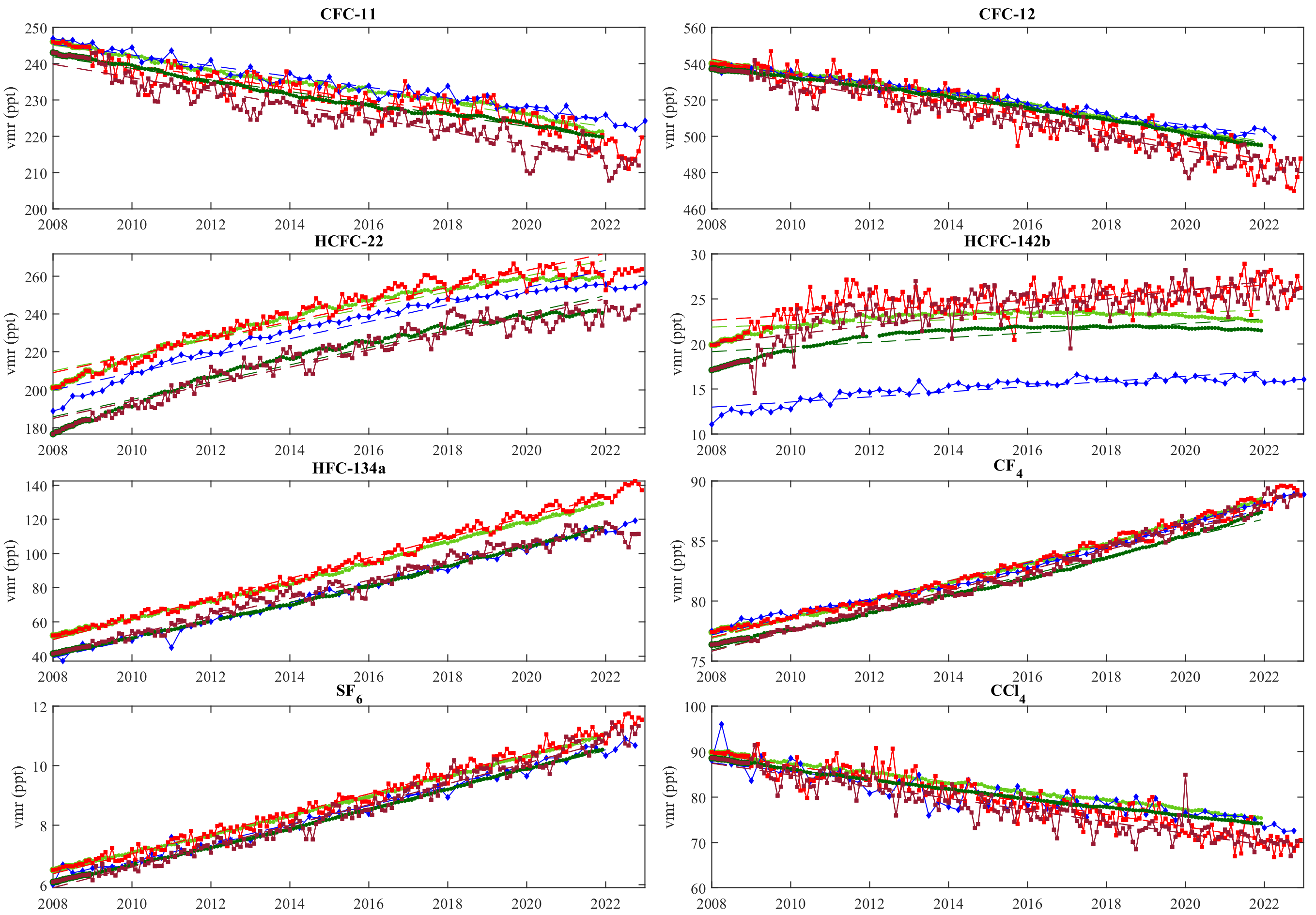 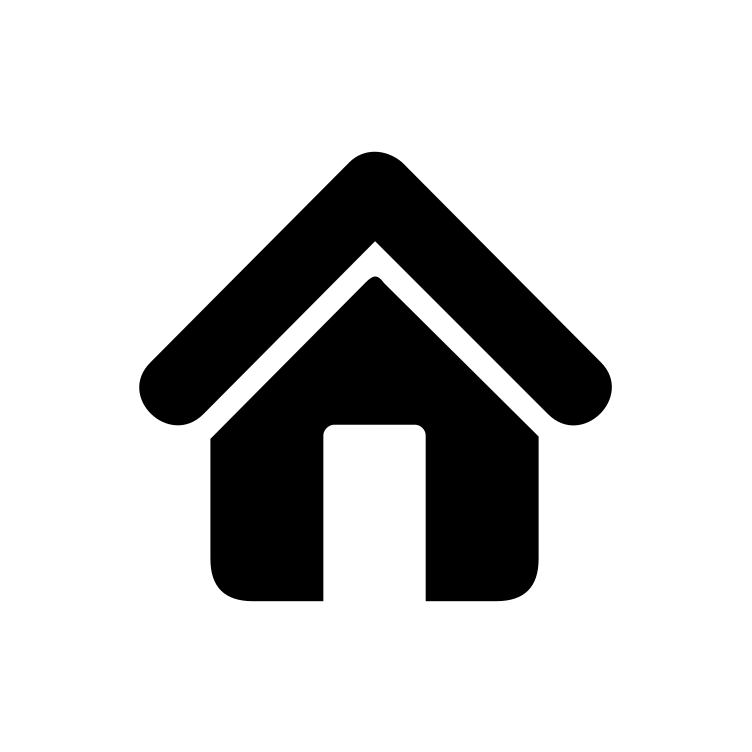 Conclusion and perspectives
The temporal evolution of the atmospheric abundance of eight long-lived halogenated gases has been determined for the period 2008—2022 currently covered by IASI; a reasonable agreement was obtained with the in situ measurements from AGAGE stations and with the measurements from the ACE-FTS solar occultation sounder. However, too large discrepancies were found in the trends of CFC-12 and CCl4, for reasons which are not entirely clear at the moment.

These results are very promising in that they suggest an important role of IASI for monitoring long-lived halogenated species over time.

Future research will include the investigation of spatial variability in their trends over the globe, with a particular interest in regions suspected of fugitive emissions or regions lacking in situ measurements (e.g., India, Arabian peninsula, South America).
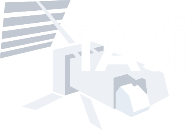 Global and long-term monitoring of halocarbons atmospheric abundances
Monitoring of the global evolution of the atmosphere system
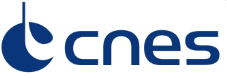 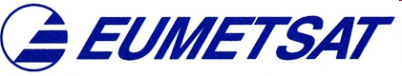 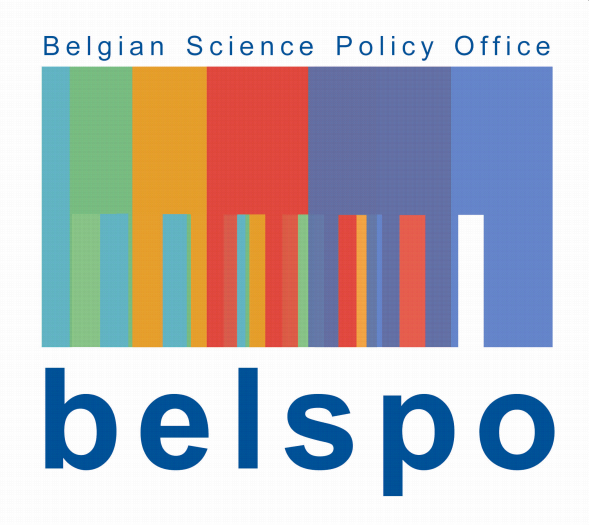 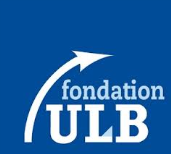 Verification of the effectiveness of international protocols
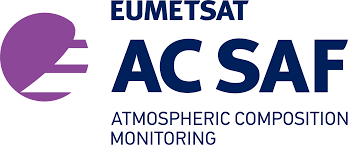 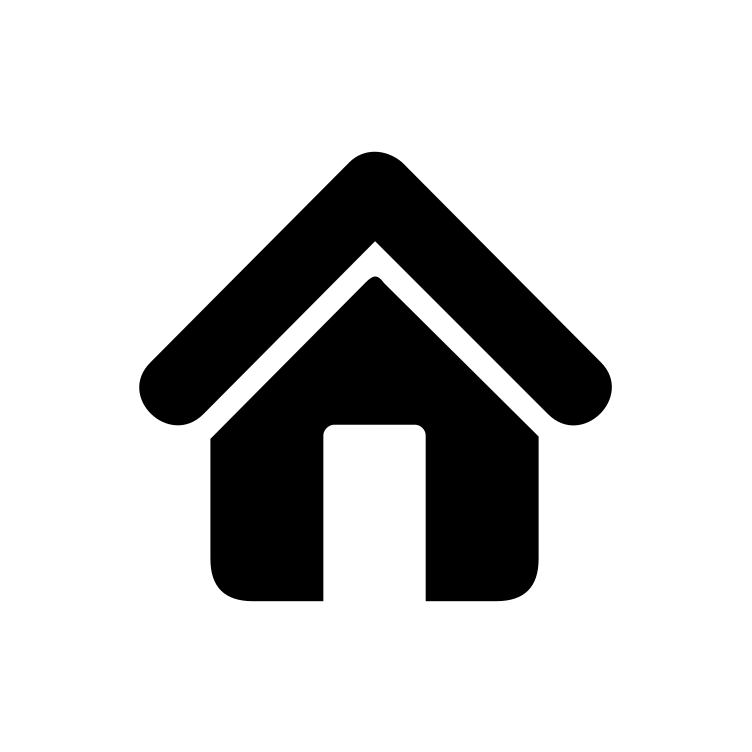 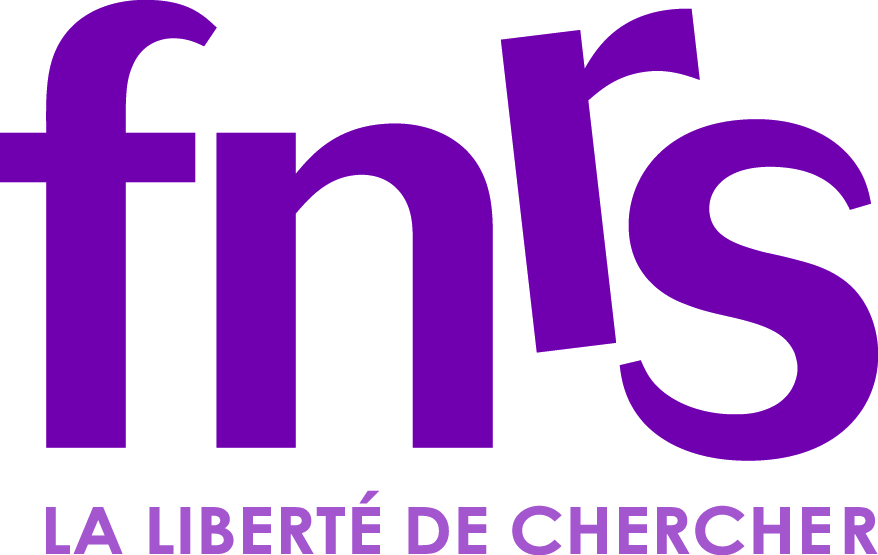 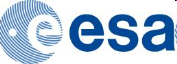 Helene.De.Longueville@ulb.be